Volcanic hazards
1
Assessing the risk:
How common is this disaster and where does this disaster normally occur?
2
What is magma?
Magma is molten rock, and contains:
Melt

Liquid, composed of mobile ions
Solids

Silicate minerals that have already crystallized from the melt
Volatiles

gases dissolved in the melt, including water vapor (H2O), carbon dioxide (CO2), and sulfur dioxide (SO2)
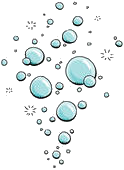 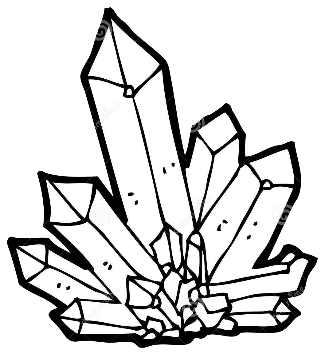 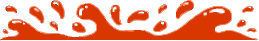 3
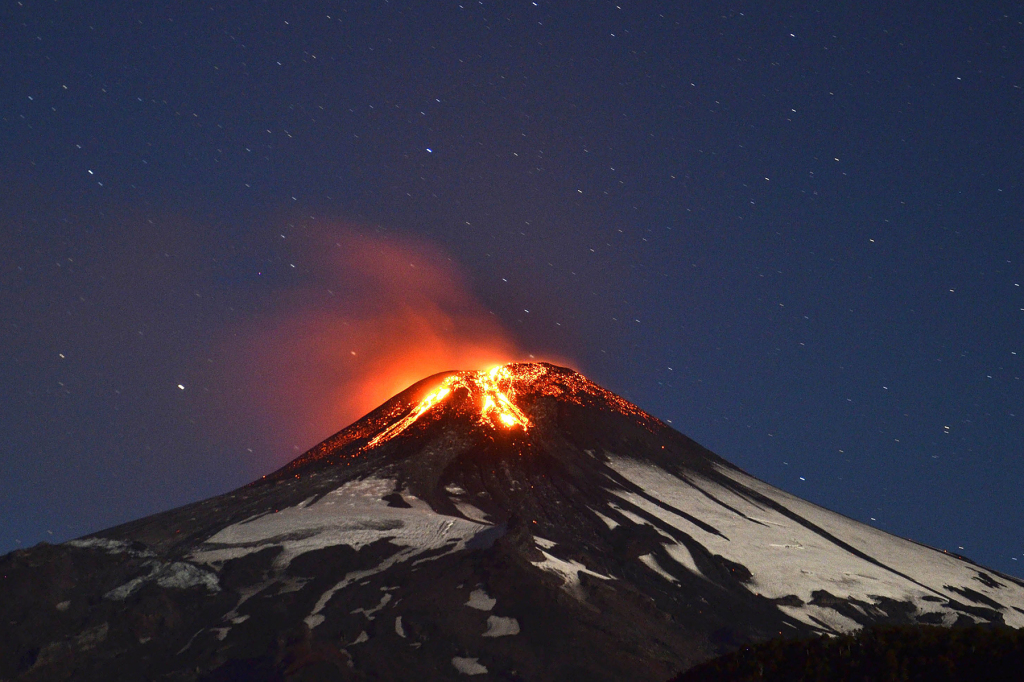 What Creates a Volcano?
Then . . .
 Molten rock from the Earth’s interior is ejected via the central vent
First . . . Layers of lava, pyroclastic material, ash or a combination of all build up around a central vent.
4 / 139
Picture of the Villarrica volcano, located near Villarrica 1200 km from Santiago, in southern Chile, which began erupting on March 3, 2015. (Ariel Marinkovic/AFP/Getty Images)  source:  http://www.vox.com/2015/3/4/8147751/chile-volcano-villarrica
Location, Location, Location
Subduction zones (10%)

Spreading centers (80%)

Hot spots (10%)
5
Location, Location, Location
Subduction zones (10%)
Stratovolcanoes
Forms the “Ring of Fire”
6
Location, Location, Location
Spreading Centers (80%)
source
Mid-ocean ridges and rises
7
[Speaker Notes: http://pubs.usgs.gov/gip/dynamic/baseball.html]
Location, Location, Location
Hot Spots (10%)
Oceanic hot spot
Basalt erupts at the seafloor, forms a growing mound. 
Above sea level = an island.
(Map Source: TASA Graphic Arts, Inc. © 2009)
8
Location, Location, Location
Hot Spots (10%)
Continental hot spot
Often erupts both basaltic and rhyolitic material.
Basaltic – Makes up the mantle plume. 
Rhyolitic – Basalt melts the granitic crust it passes through.
9
Location, Location, Location
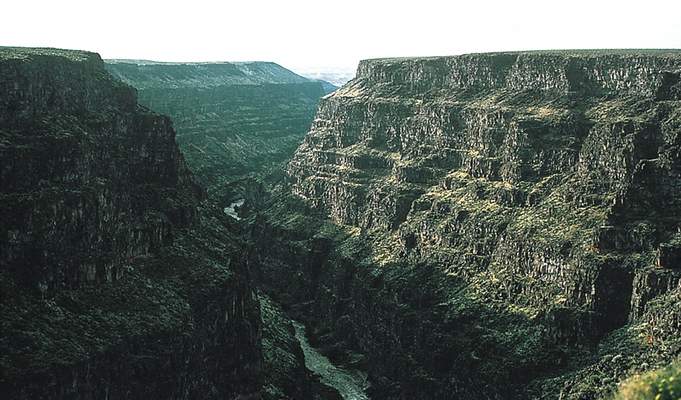 Hot Spots (10%)
Continental hot spot
Also produces flood basalts
10
Volcanic Eruptions
Factors that determine the violence of an eruption
 
Temperature of the magma
Composition of the magma 
Dissolved gases in the magma

The above three factors actually control the viscosity of a given magma which in turn controls the nature of an eruption
11
Viscosity, Temperature and Water Content of Magmas
increasing
increasing
increasing
12 / 139
Tectonic Settings of Volcanoes
Why more volcanic activity at spreading centers?

 Low SiO2 content
High temperature
Low pressure as plates pull apart
Why less volcanic activity at subduction zones?

 High SiO2 content
Lower temperatures
Higher pressures
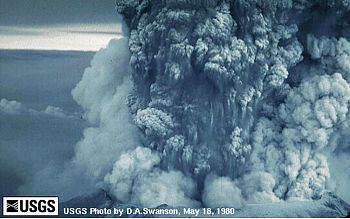 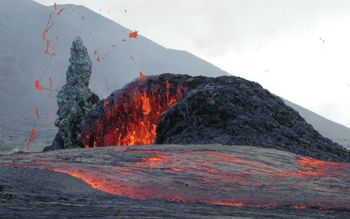 Photo by C. Heliker, 12 September 2003 (source)
source
13
Types of Volcanoes
Shield
Composite/Stratocone
Cinder cone
Lava dome
Caldera
Fissure Eruptions and Lava Plateaus
14
Shield
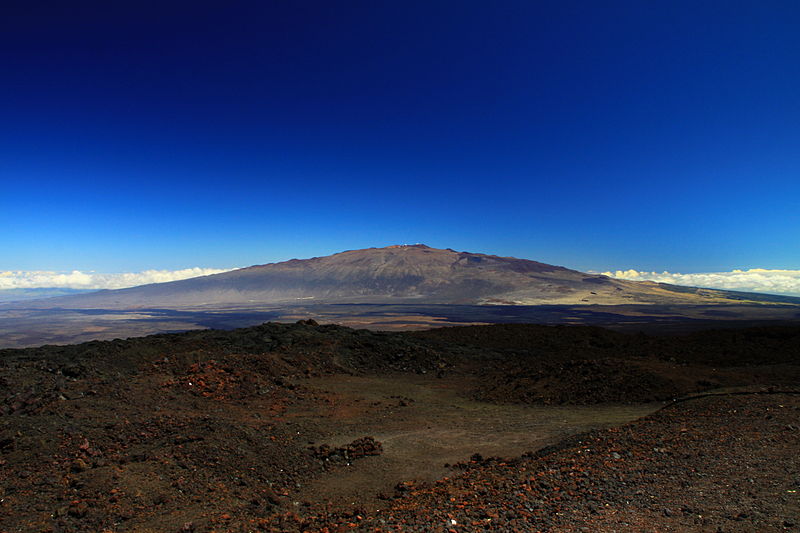 Broad, slightly domed, very large
Primarily made of basaltic (fluid) lava 
Erupts peacefully
Hawaiian Islands (Mauna Kea, pictured)
15 / 139
Source
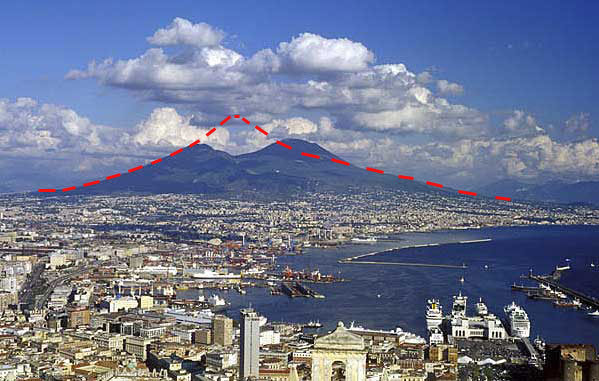 Stratovolcano
Most are adjacent to the Pacific Ocean
Layers of andesitic / rhyolitic lavas & pyroclastics
Erupts explosively
Vesuvius, Naples, Italy
16
source
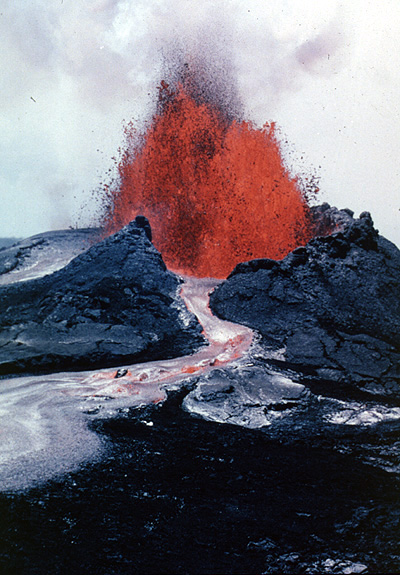 Cinder cone
Built from ejected lava fragments  
Steep slope angle  
Frequently occur in groups
Pu'u O'o Cinder cone erupting a lava fountain. 
Photo, courtesy of the USGS.
17
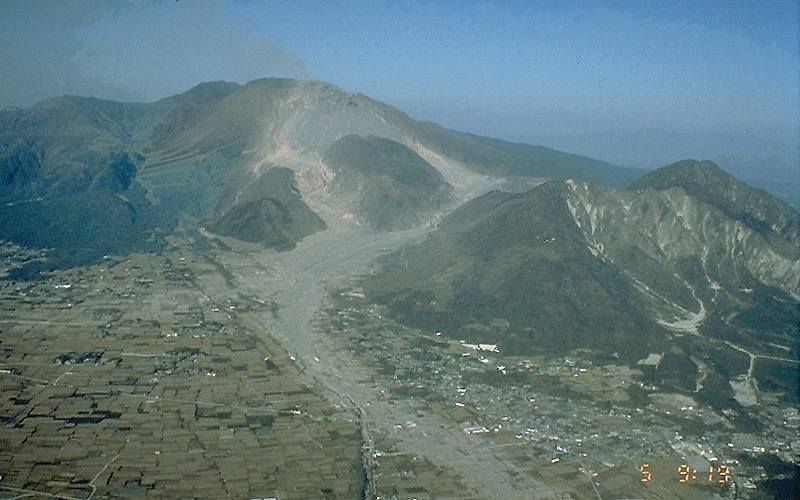 Lava Dome
Unzen lava dome and Mizunashi River Valley
source
Bulbous mass of congealed lava
Most are associated with explosive eruptions of gas-rich magma
18
Mt. St. Helens
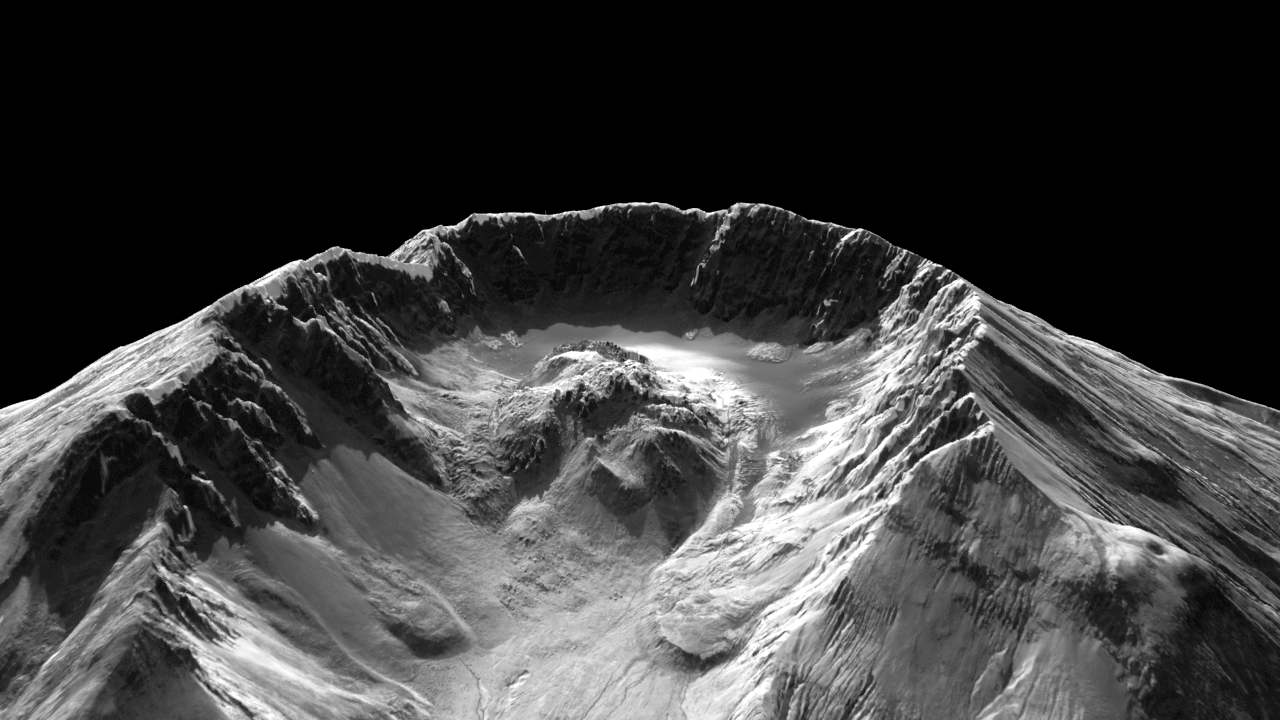 New Dome
Vent
Rock
Glacier
1980-1986
Dome
19
http://earthobservatory.nasa.gov/Newsroom/NewImages/images.php3?img_id=16721
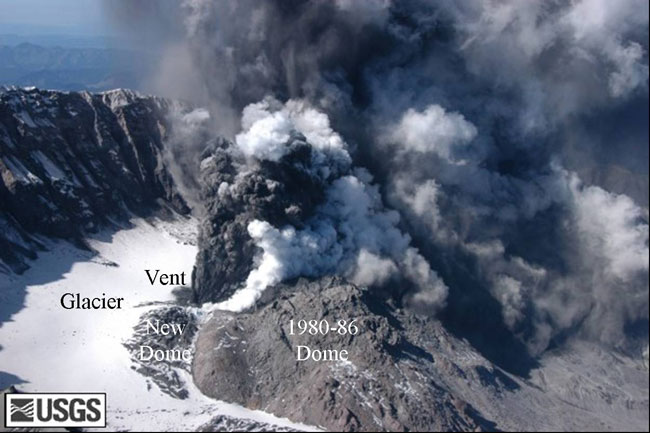 Mt. St. Helens, October 1, 2004
20
source
[Speaker Notes: http://www.nasa.gov/vision/earth/lookingatearth/mshelenslidar.html]
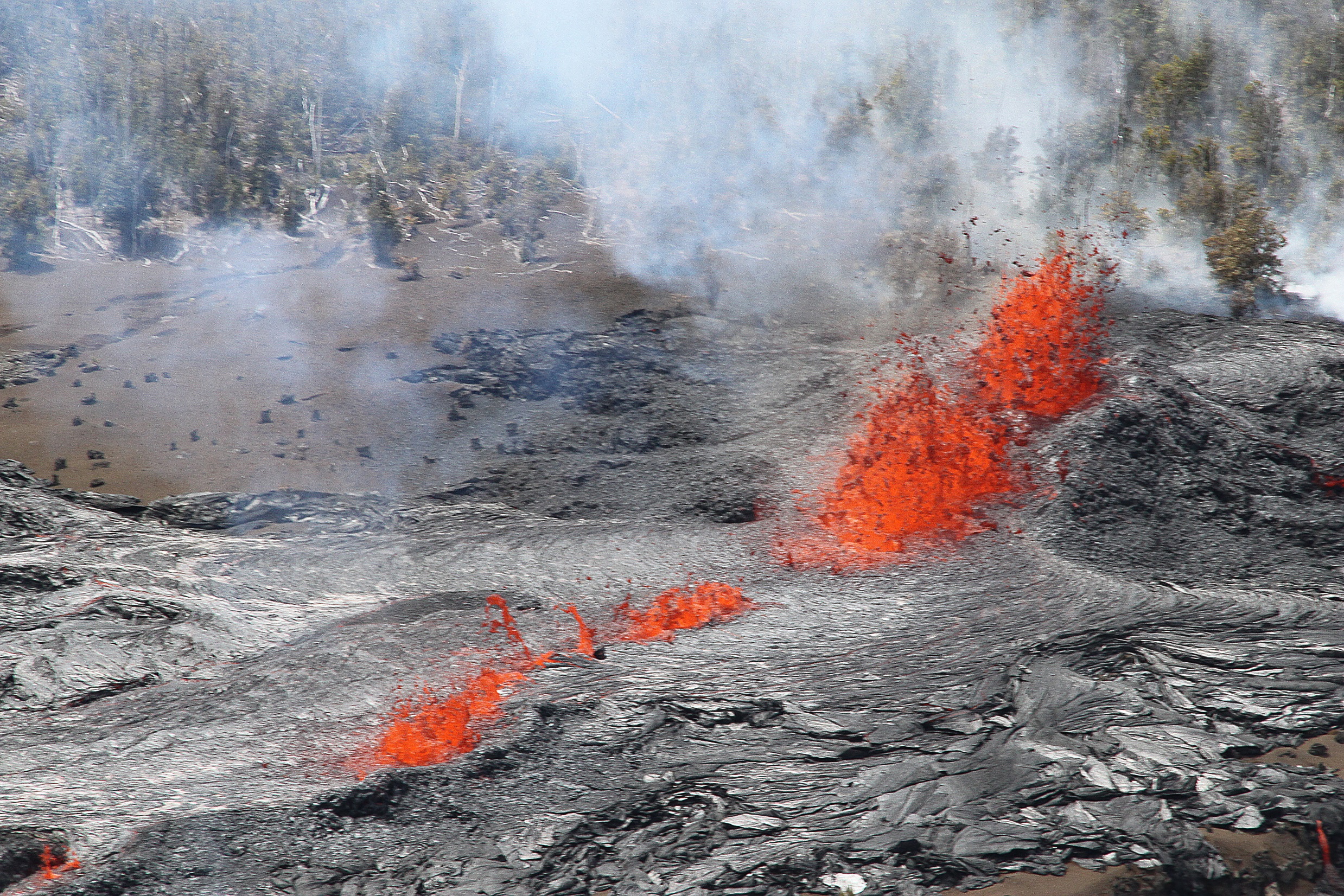 Fissure eruptions and lava plateaus
Basaltic lava extruded from crustal fractures 
Incredibly large volumes of lava pour out of fissures over 2-3 million years
Can affect global climate
21 / 139
source
Assessing the risk:
What are the major causes of damage, destruction, death associated with this disaster?
22
What comes out of a volcano?
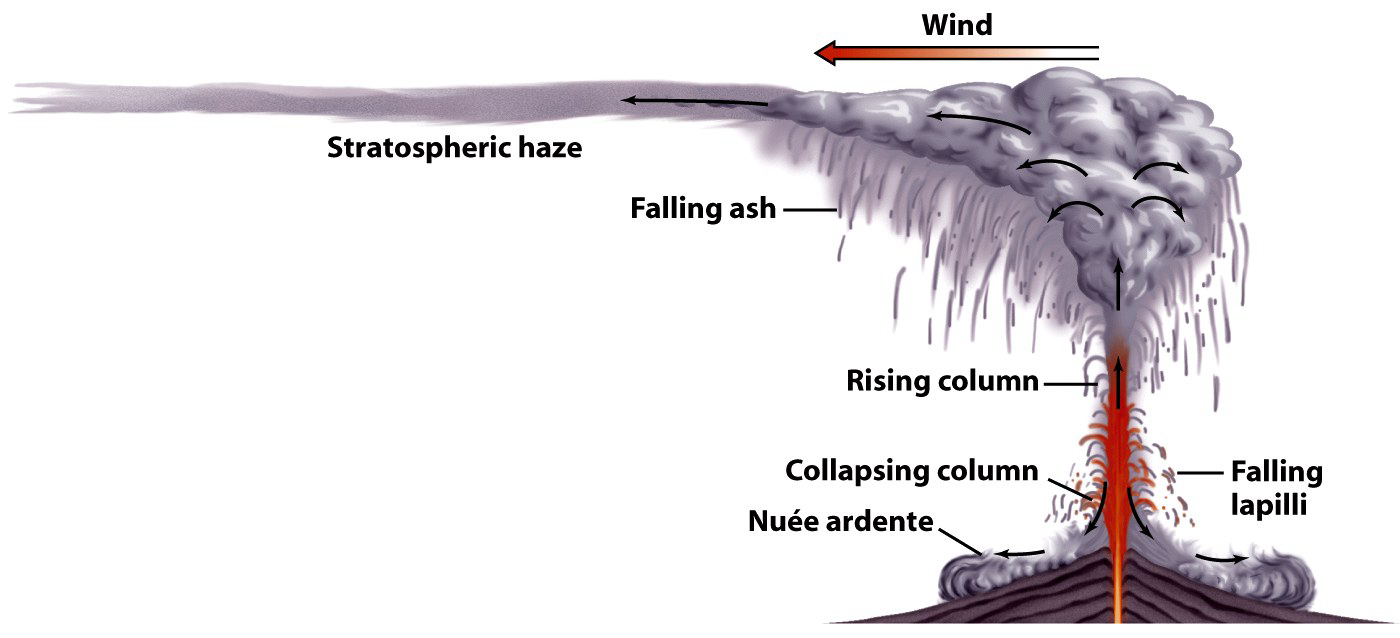 Lava Flows
Pyroclastic Debris
Ashfall
Nuée Ardentes 
Lahars
Gases 
Caldera collapse
23 / 139
source
Types Of Pyroclastic Debris
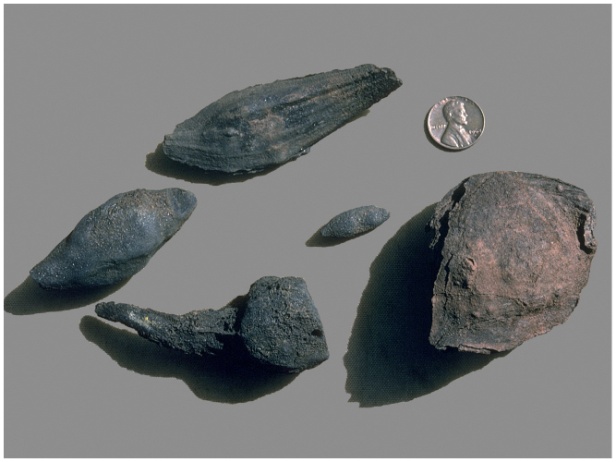 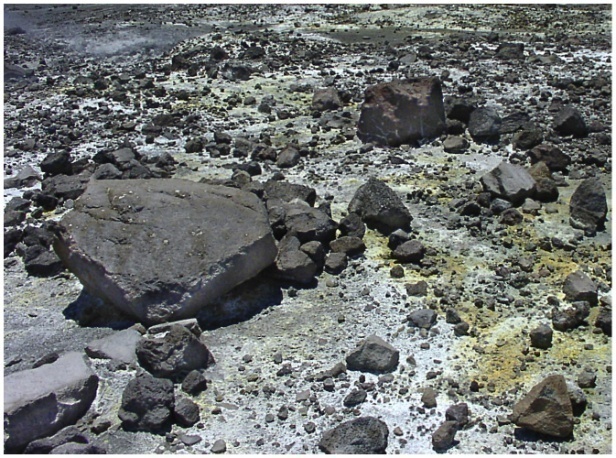 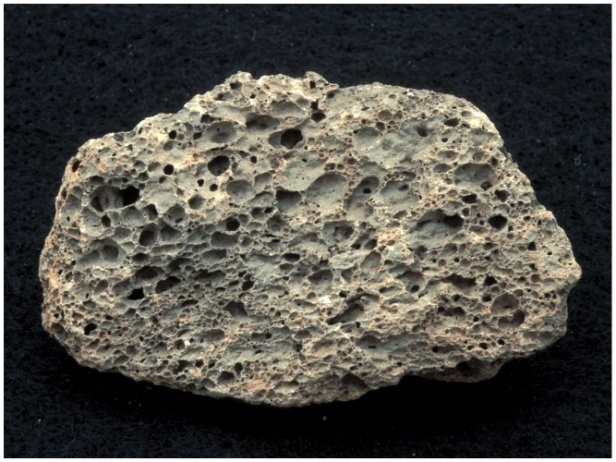 PUMICE
volcanic bombs
VOLCANIC BLOCK
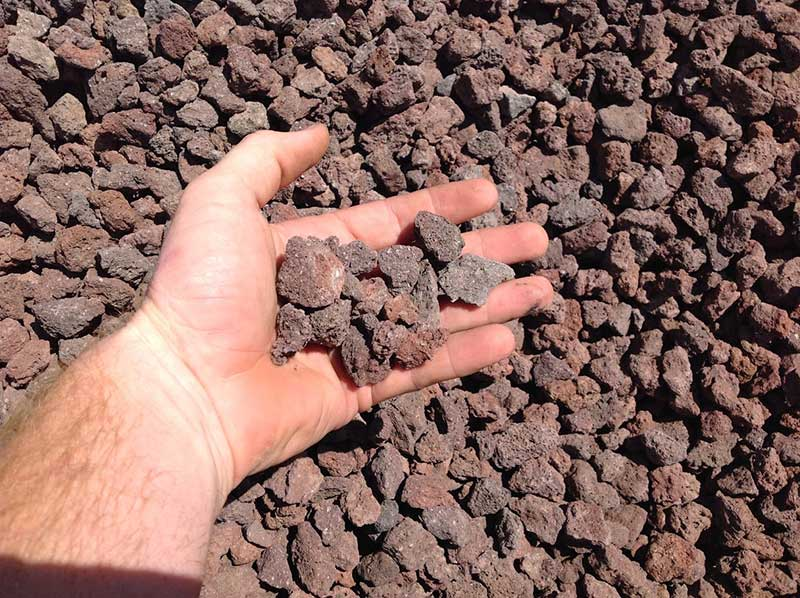 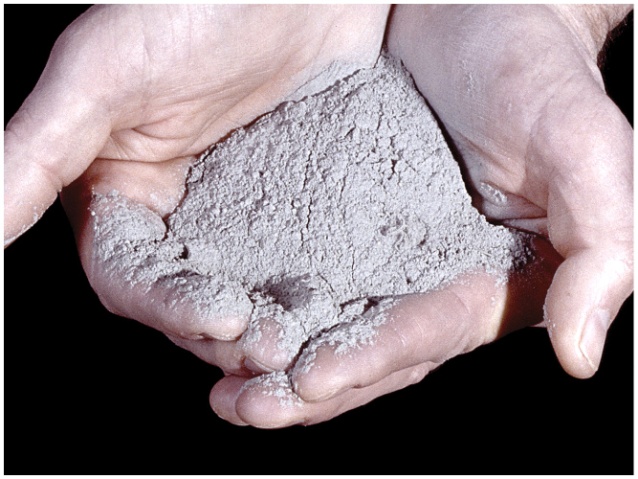 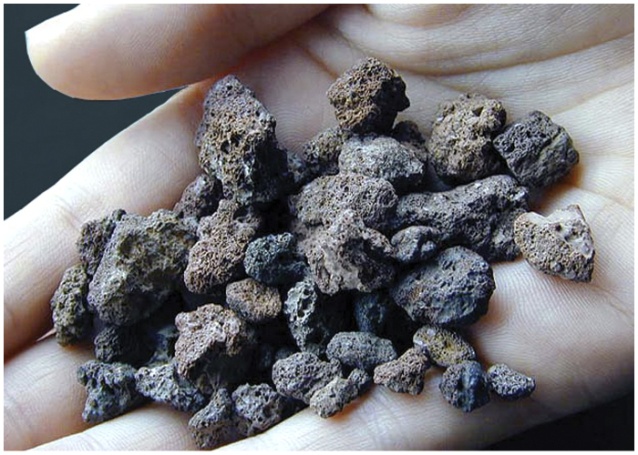 LAPILLI
ASH
CINDERS
24
[Speaker Notes: Suggested tips to give students: Pumice is useful for calluses on your feet, bombs are aerodynamically shaped, welded” tuff” looks soft like a sand hill but is “tough”.]
Volcanic Hazards
Direct
Eruptions / Explosions 
Lava Flows 
Pyroclastic Debris/Flows
Mudflows/Lahars
Gas 
Caldera Collapse
Indirect
Tsunami
Famine
Climate change
25
Eruptive Style
Effusive eruptions
Explosive eruptions
Produce lava flows.
Blows up.
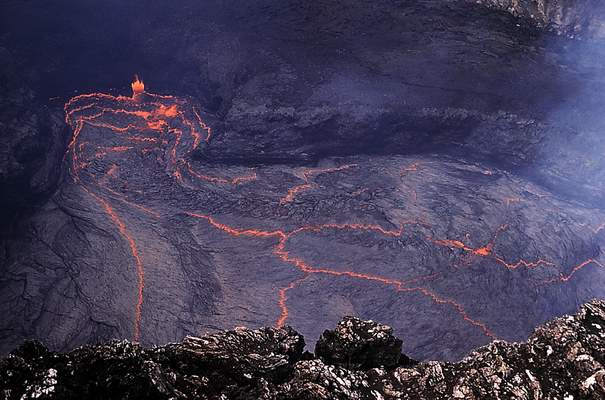 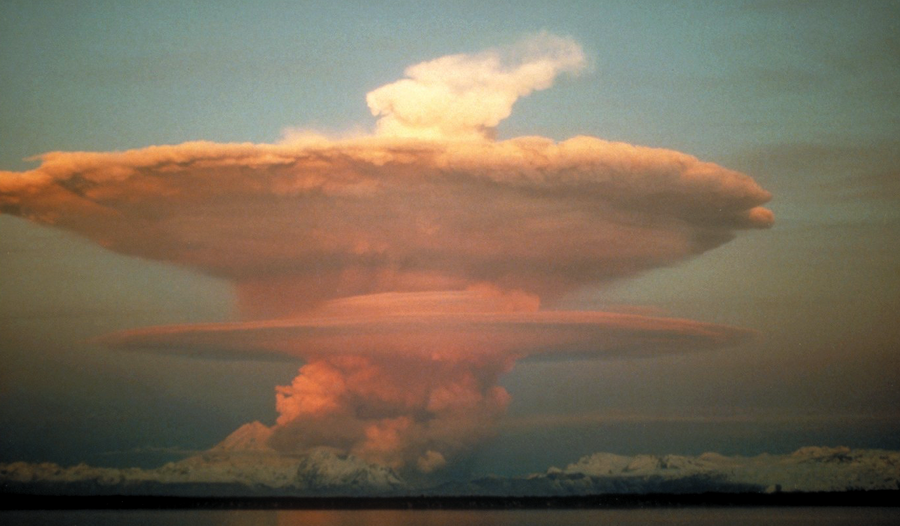 26
Effusive eruptions
Produces lava flows.
Lava flows stream away from vents.
Lava lakes can form around the vent.
Can produce huge lava fountains.
Basaltic composition
Produces shield volcanoes
27
Explosive eruptions
Produces pyroclastic flows.
Caused by gas pressure in the more viscous magma.
Pressure is released explosively. 
Create stratovolcanoes.
May create calderas.
Blanket the landscape with tephra.
Andesitic and rhyolitic compositions.
28
Phreatomagmatic eruptions
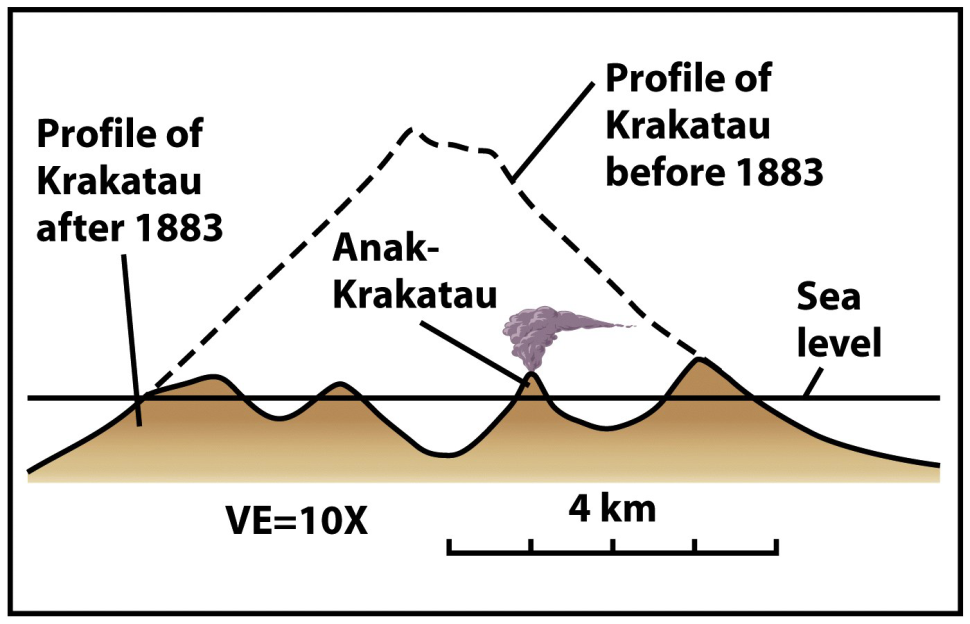 Magma interacts with water
Some eruptions can be cataclysmic.
Examples:  Santorini, Krakatau.
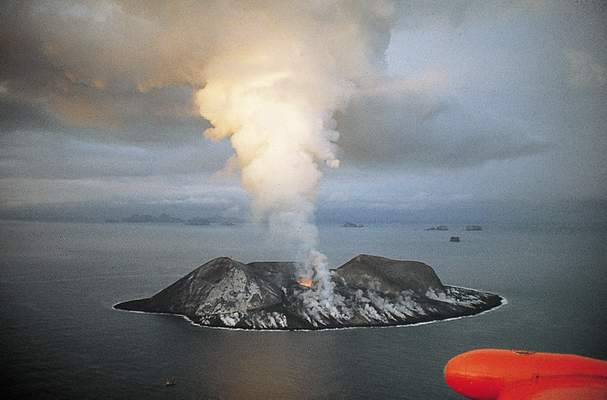 29
Controls on Eruptive Style
Viscosity – Controls the ease of lava flow.

Gas Pressure – Greater pressure = explosive style.

Environment – Where eruption occurs important.
30
Volcanic Hazards
Volcano Fatalities Last 500 Years
31
32
[Speaker Notes: http://vulcan.wr.usgs.gov/LivingWith/VolcanicFacts/deadly_eruptions.html]
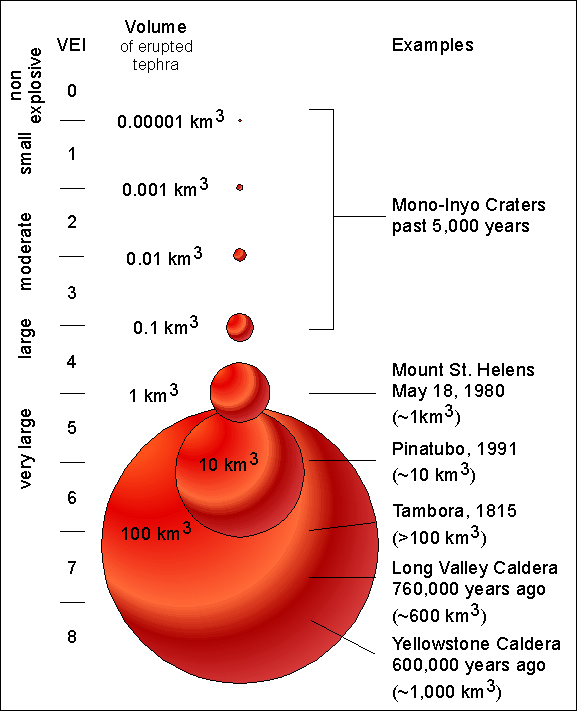 VEI Volcanic Explosivity Index
33
source
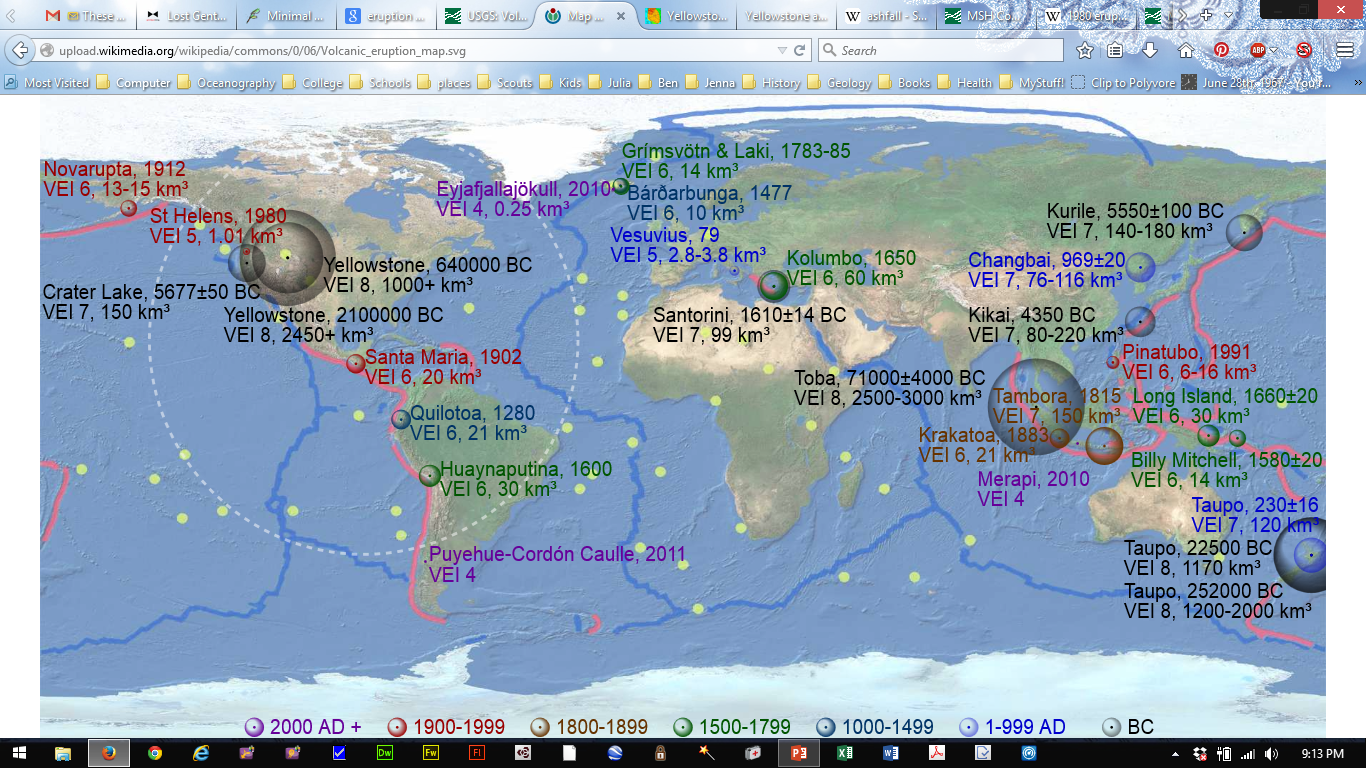 Map of notable volcanic eruptions.  The dashed circle shows the equivalent ejection from the Chicxulub impact (200000+ km³).  source
34
[Speaker Notes: Map of notable volcanic eruptions. The apparent volume of each bubbles is linearly proportional to the volume of tephra ejected (i.e. their radius is linearly proportional to the cube root of the volume of tephra ejected), colour-coded by time of eruption as in the legend. Pink lines denote convergent boundaries, blue lines denote divergent boundaries and yellow spots denote hotspots. The dashed circle shows the equivalent ejection from the Chicxulub impact (200000+ km³).  source]
Lava flows
Molten rock that has flowed out onto the Earth’s surface
Cools on surface = extrusive igneous rock
35
Basaltic Lava Flows
Very hot, low silica, and low viscosity. 
They can flow rapidly (up to 100 km/hr) & for long distances (up to several 100 km).
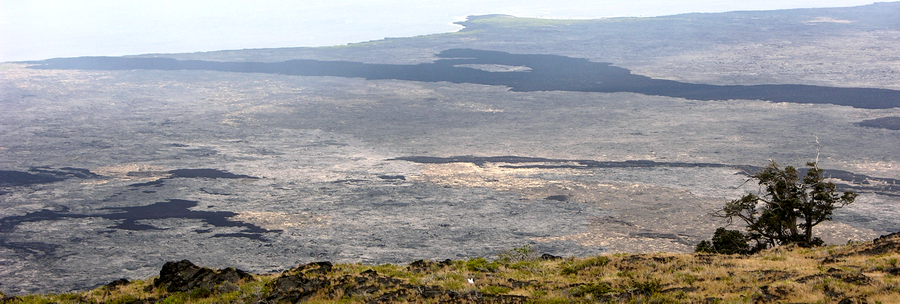 36
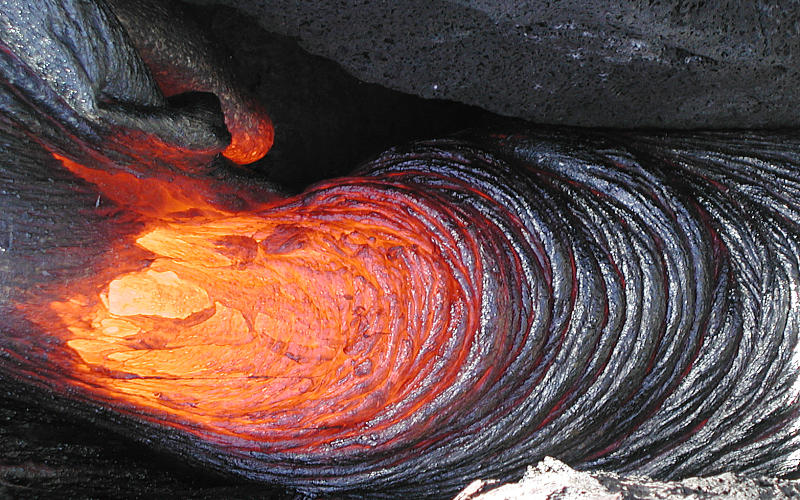 Pahoehoe
37
[Speaker Notes: http://hvo.wr.usgs.gov/multimedia/archive/2001/Feb/3.html]
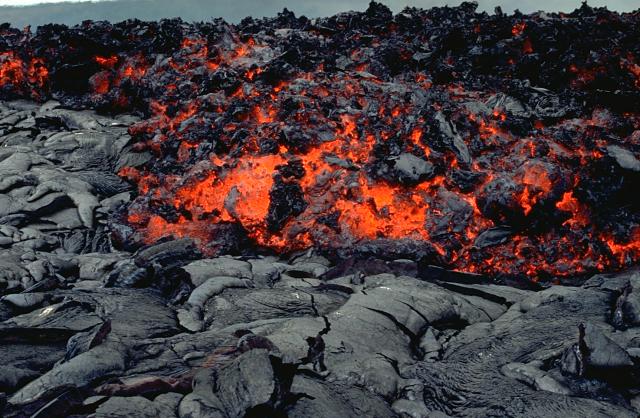 Aa lava (rough, jagged)
38
[Speaker Notes: Photo by Paul Kimberly, 1994 (Smithsonian Institution).
http://volcano.si.edu/learn_galleries.cfm?p=12]
Andesitic Lava Flows
Higher SiO2 content makes andesitic lavas viscous.
Instead, they mound around the vent and flow slowly, staying near the vent.
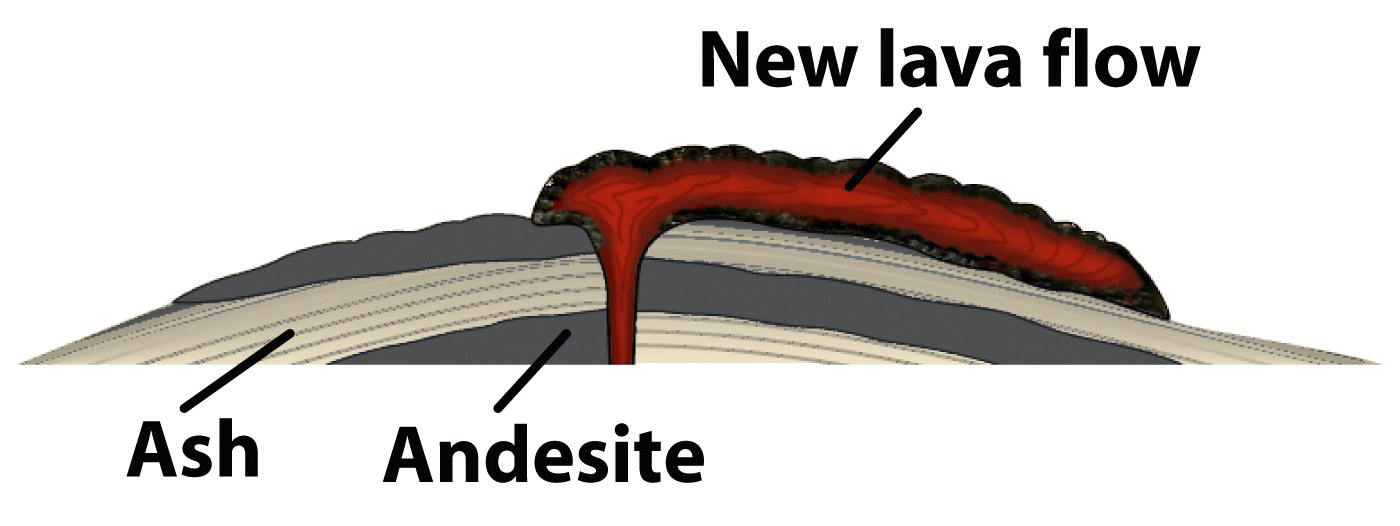 39
Rhyolitic Lava Flows
Has the highest SiO2 – the most viscous lava.
Rhyolitic lava rarely flows, plugs the vent as a lava dome.
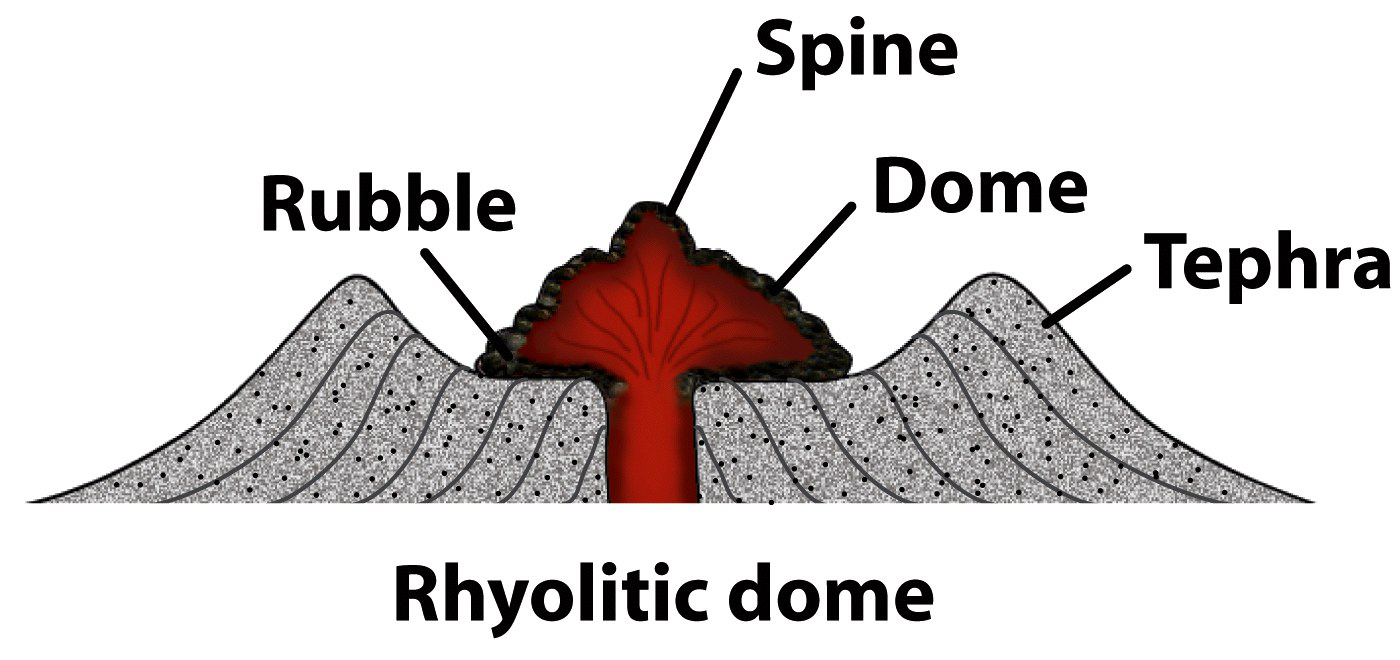 40
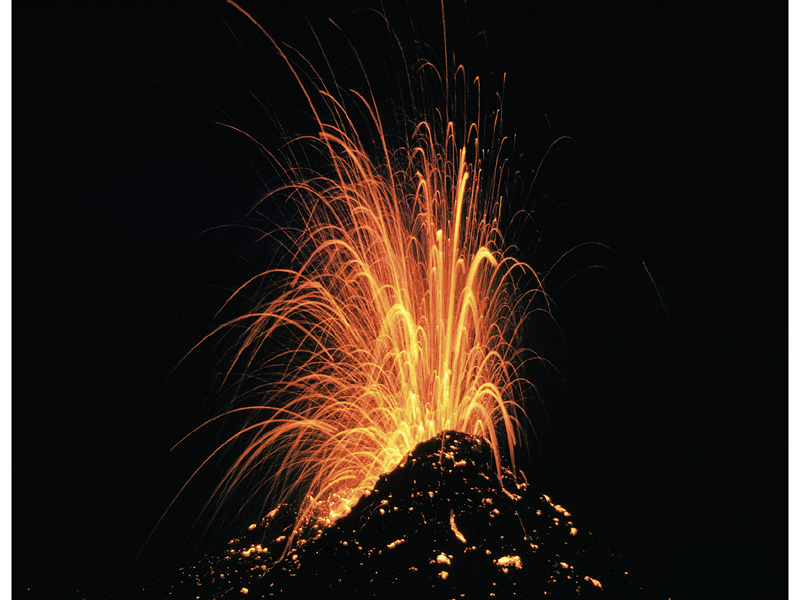 Pyroclastic materials
Ash and dust – fine, glassy
Pumice – from "frothy" lava 
Cinders – "pea-sized"
Lapilli – "walnut" size 
Particles larger than lapilli 
Blocks
Bombs
weblink
41
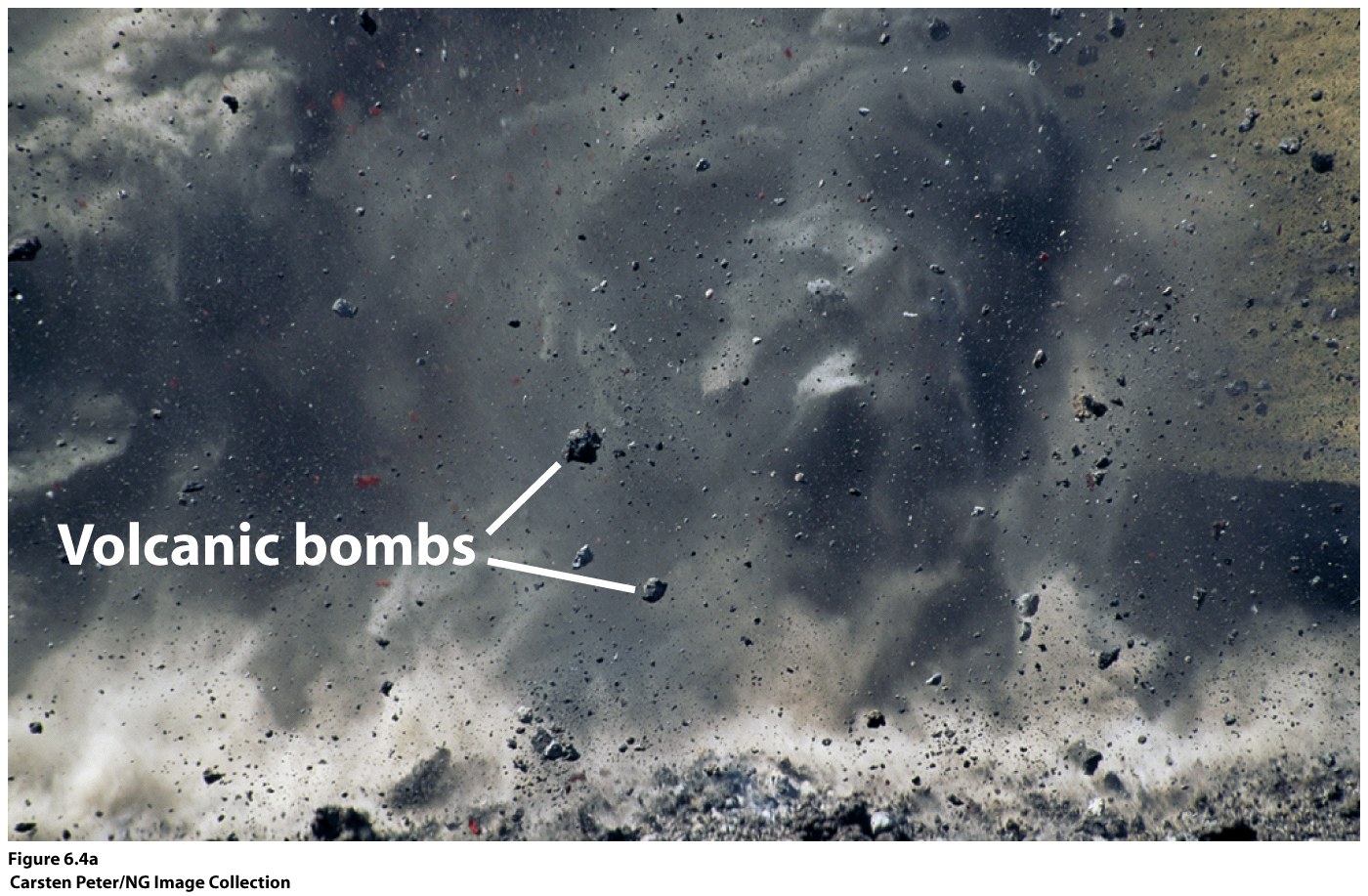 42
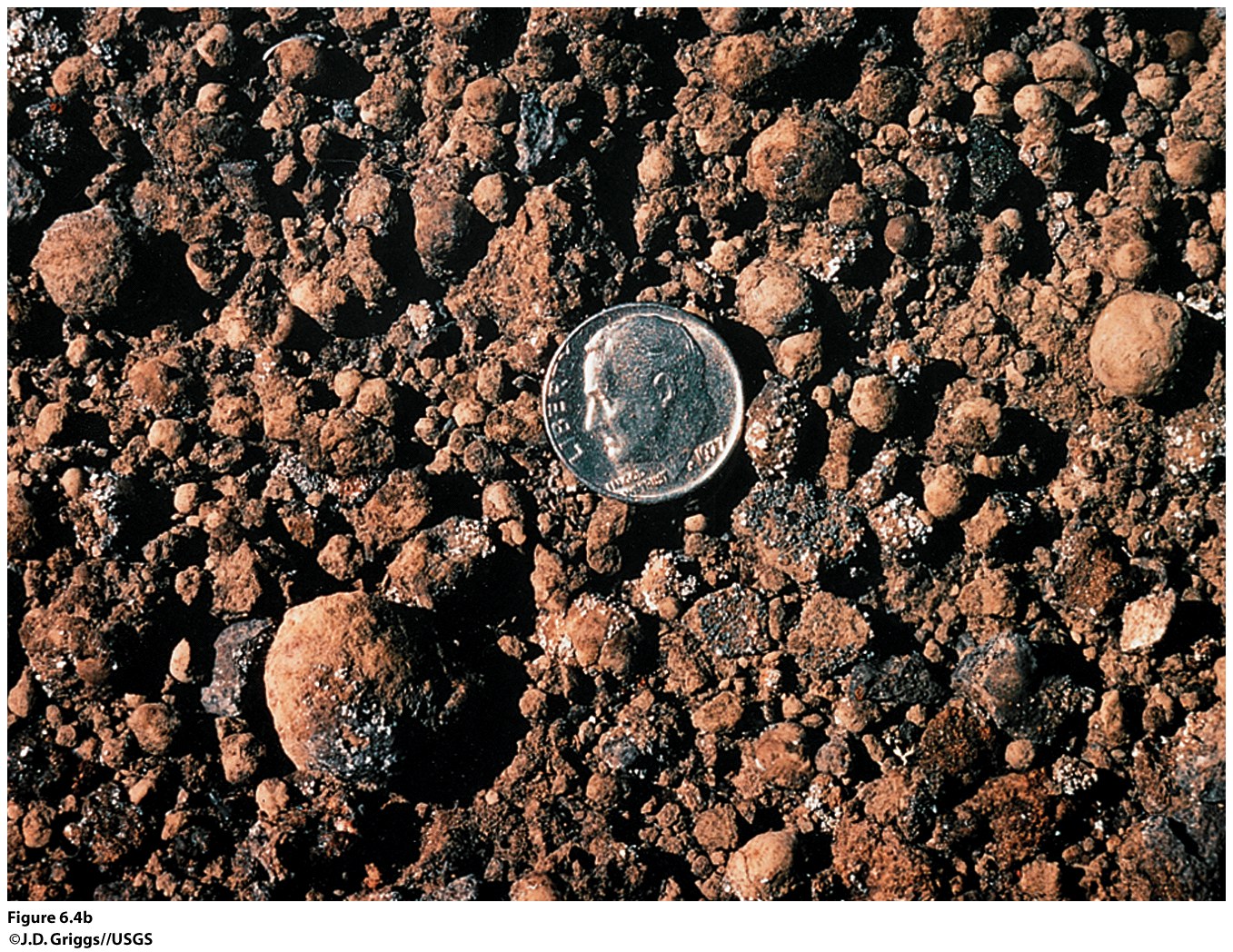 43 / 139
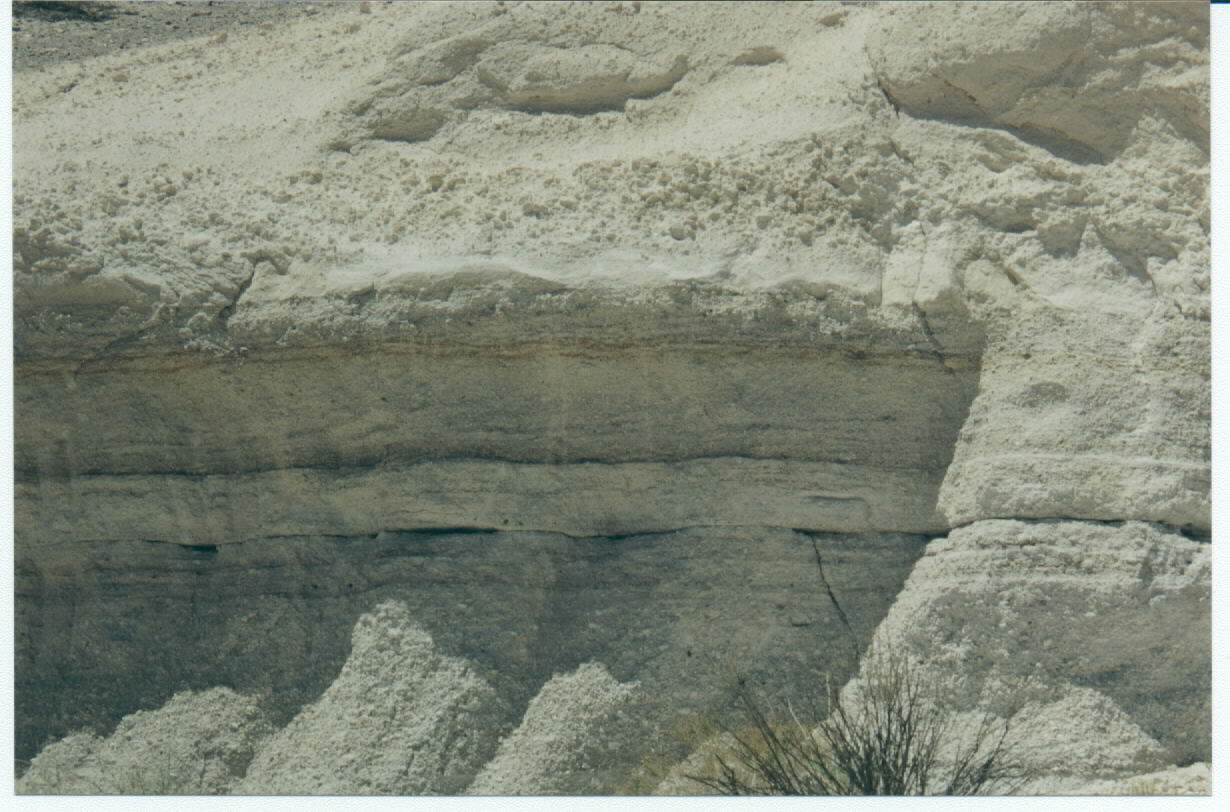 Tephra – pyroclastic debris deposits
Tuff – Lithified ash with or without lapilli.
Air-fall tuff – Accumulations of ash that fall like snow.
source
44
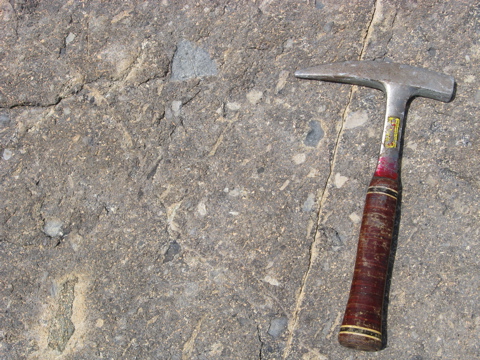 Tephra – pyroclastic debris deposits
Tuff – Lithified ash with or without lapilli.
Welded tuff (ignimbrite) – Tuff that is deposited while hot.
source
45
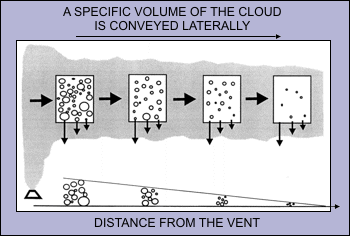 Ashfall
Amount of ash is dependent upon:

Distance from vent
Type of eruption
Size of eruption
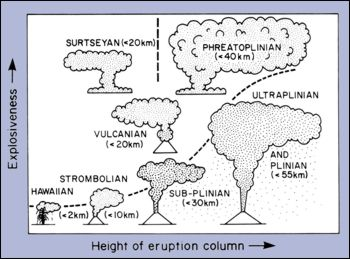 46
Image source
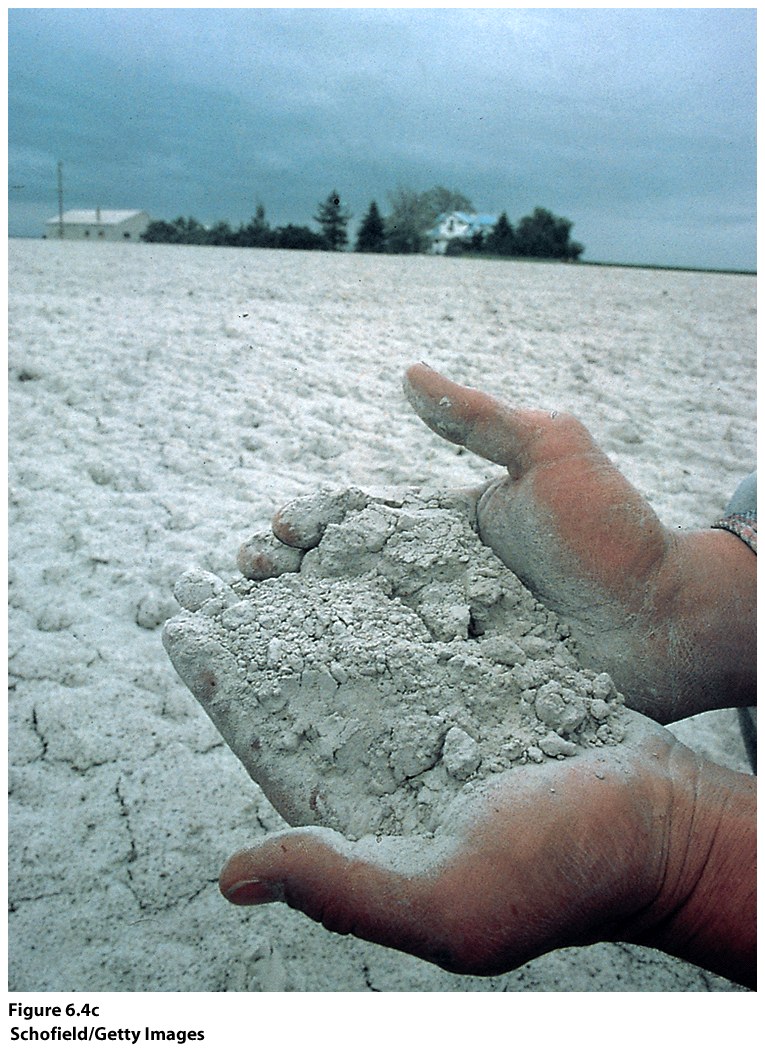 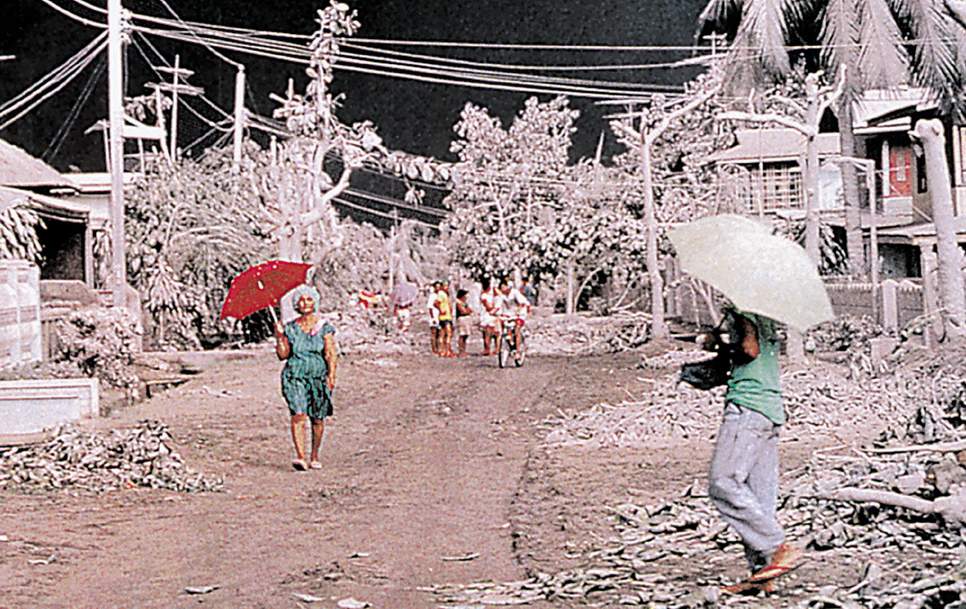 A
S
H
F
A
L
L
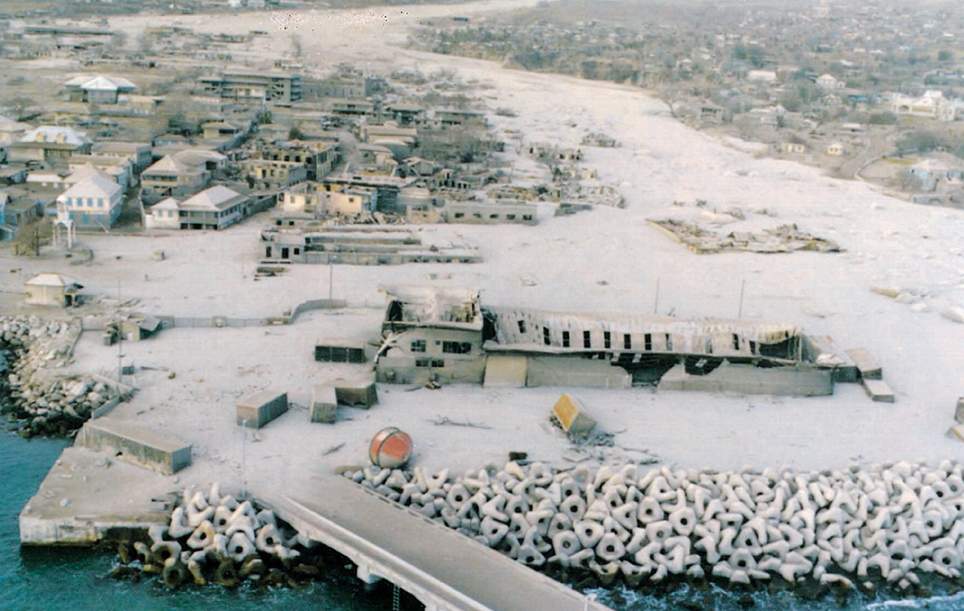 47
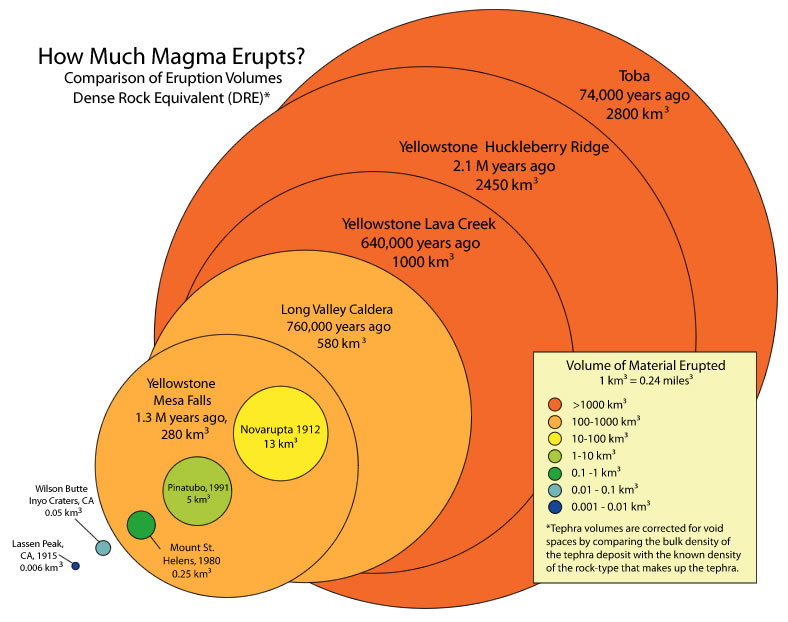 Comparison of eruption sizes using the volume of magma erupted from several volcanoes.Source
48
[Speaker Notes: http://volcanoes.usgs.gov/volcanoes/yellowstone/yellowstone_sub_page_49.html]
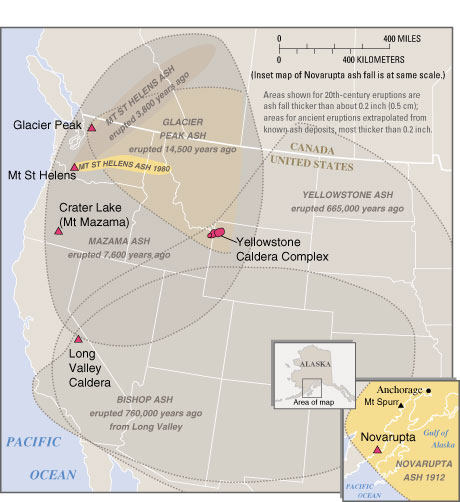 Eruptions of the Yellowstone volcanic system have included the two largest volcanic eruptions in North America in the past few million years; the third largest was at Long Valley in California and produced the Bishop ash bed.
49
Image source:  http://pubs.usgs.gov/fs/fs027-00/
[Speaker Notes: http://pubs.usgs.gov/fs/fs027-00/]
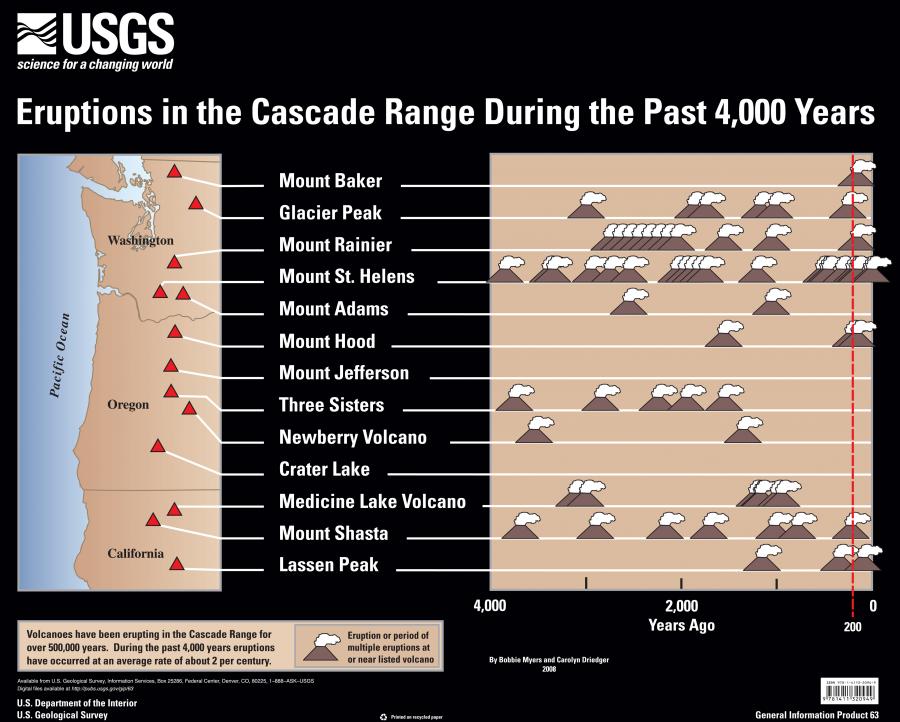 Source:http://volcanoes.usgs.gov/observatories/cvo/cascade_volcanoes.html
50
[Speaker Notes: http://volcanoes.usgs.gov/observatories/cvo/cascade_volcanoes.html]
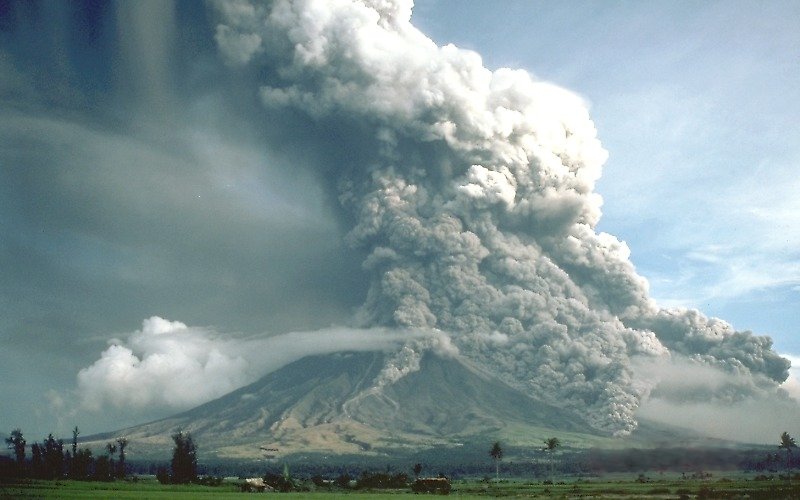 Pyroclastic Flows
Fiery pyroclastic flow made of hot gases infused with ash 
Flows down sides of a volcano at speeds up to 200 km per hour & 800º C
Mayon Volcano, Philippines, in 1984
Source
51
[Speaker Notes: https://commons.wikimedia.org/wiki/File:Pyroclastic_flows_at_Mayon_Volcano.jpg]
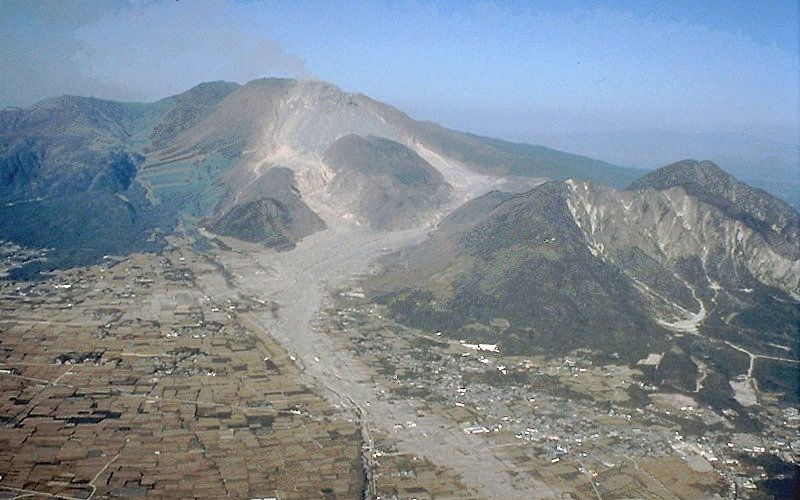 How to make a lahar:   
Add water + volcanic material = lahar
Water sources:
Melt glaciers
Displace lakes
Rain
Lahars (mudflows)
Lahars (mudflows)
Mount Unzen, Japan. Note the broad paths of the pyroclastic flows across flat cultivated land.  source
52
[Speaker Notes: "Unzen pyroclastic and lahar deposits". Licensed under Public Domain via Wikimedia Commons - https://commons.wikimedia.org/wiki/File:Unzen_pyroclastic_and_lahar_deposits.jpg#/media/File:Unzen_pyroclastic_and_lahar_deposits.jpg]
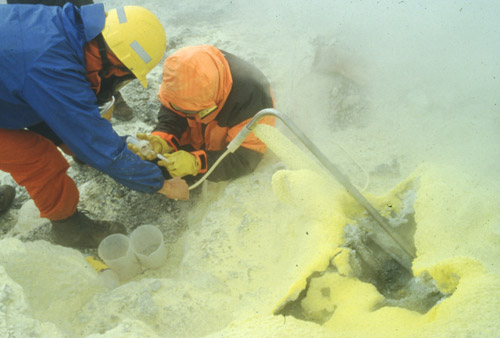 Gases
1 to 5% of magma by weight
Mainly water vapor and CO2  
What type of gas do you thing these geologist are sampling?
Gas sampling at Deformes fumarole, Galeras Volcano, Colombia (1998) 
(source / photo by: Stanley Williams)
53
Indirect – Famine
Laki, Iceland Fissure Eruption of 1783
Large quantities of SO2 and fluorine
Killed
75% of Iceland’s sheep & horses
50% of Iceland’s cattle
20% of Iceland’s population (due to famine)
54
Indirect – Famine
Tambora, Indonesia, 1815
Pyroclastic fallout destroyed crops in Indonesia
Affected global climate – 1816 “year without a summer”
55
Active vs. Extinct
Active 
Erupting, recently erupted or likely to erupt.
Dormant 
Volcano that has not erupted in 100s to 1000s of years (but could still do so).
Extinct 
No longer capable of erupting.

Tectonic changes can shut off the magma “fuel.”
After extinction, erosion takes over.
56
Prepare, Respond, & Recover
57
PREPARE
Know your risk! Learn about your community warning systems and emergency plans
Be prepared for the following hazards:
Mudflows and flash floods
Landslides and rockfalls
Earthquakes
Ashfall and acid rain
Tsunamis
58
PREPARE
Know your risk! Learn about your community warning systems and emergency plans
Be prepared for the following hazards:
Mudflows and flash floods
Landslides and rockfalls
Earthquakes
Ashfall and acid rain
Tsunamis
59
PREPARE
Plan two evacuation routes out of your neighborhood and be familiar with your community's pre-established evacuation routes.
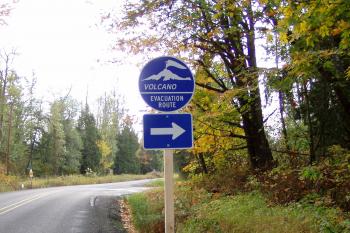 60
[Speaker Notes: http://volcanoes.usgs.gov/volcanoes/mount_rainier/mount_rainier_monitoring_99.html]
PREPARE
Get goggles and breathing masks (preferably NIOSH-Approved Particulate Filtering Facepiece Respirators) for each member of the household in case of ashfall. Add them to your emergency supply kits at home and in all vehicles.
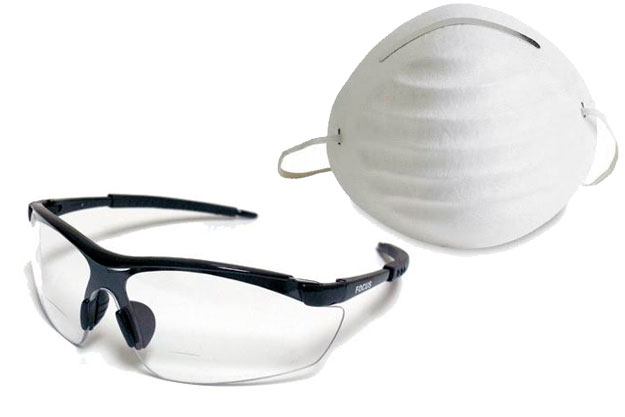 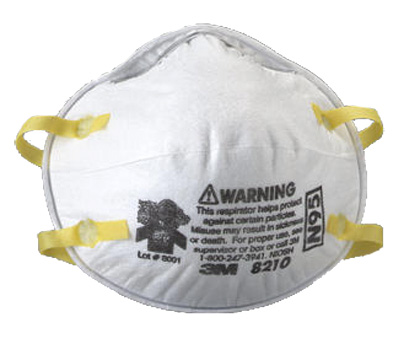 61
PREPARE
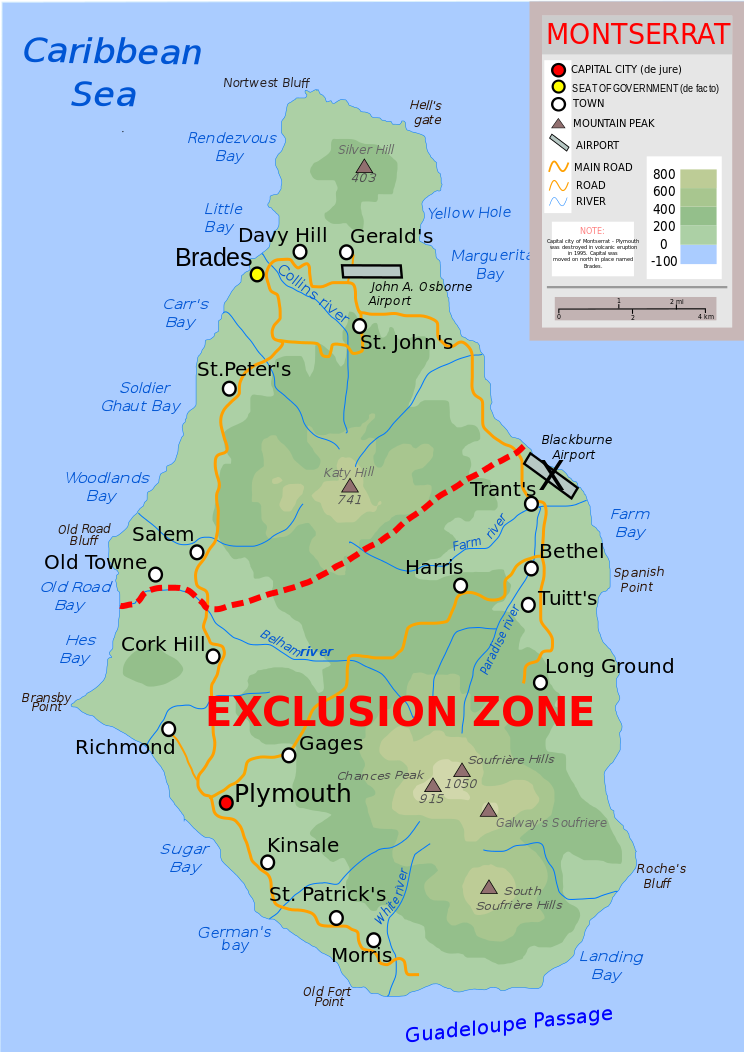 Topographic map of Montserrat showing the "exclusion zone" due to volcanic activity, and the new airport in the north. The roads and settlements in the exclusion zone have mostly been destroyed.source
Stay out of the area defined as a restricted zone by government officials. 
Effects of a volcanic eruption can be experienced many miles from a volcano.
62
[Speaker Notes: https://commons.wikimedia.org/wiki/File:Topographic-map-of-Montserrat-en.svg]
RESPOND: What To Do During An Eruption
Follow the evacuation order issued by authorities.
Avoid areas downwind and river valleys downstream of the volcano.
Listen to a battery-operated radio or television for the latest emergency information.
63
[Speaker Notes: http://www.redcross.org/prepare/disaster/volcano]
RESPOND: What To Do During An Eruption
If caught indoors:
Close all windows, doors, and dampers.
Put all machinery inside a garage or barn.
Bring animals and livestock into closed shelters.
64
[Speaker Notes: http://www.redcross.org/prepare/disaster/volcano]
RESPOND: What To Do During An Eruption
If caught outdoors:
Seek shelter indoors.
If caught in a rockfall, roll into a ball to protect your head.
If caught near a stream, be aware of mudflows. Move up slope, especially if you hear the roar of a mudflow.
65
[Speaker Notes: http://www.redcross.org/prepare/disaster/volcano]
RECOVER: After a Volcanic Eruption
STAY SAFE!
Go to a designated public shelter if you have been told to evacuate or you feel it is unsafe to remain in your home. Text SHELTER + your ZIP code to 43362 (4FEMA)
Register on the American Red Cross Safe and Well web site to let your family and friends know you are safe.(https://safeandwell.communityos.org/cms/index.php)
66
Reducing the risk
What, if anything, can be done to prevent this disaster from occurring?
67
Reducing the risk
What can be done to reduce the damages caused by this disaster?
68
Reducing The Risk: Eruptions / Explosions
Can’t really stop or prevent
CAN predict!
Stay out of blast/exclusion zone
Evacuate when told to do so
69
Reducing The Risk: Eruptions / Explosions
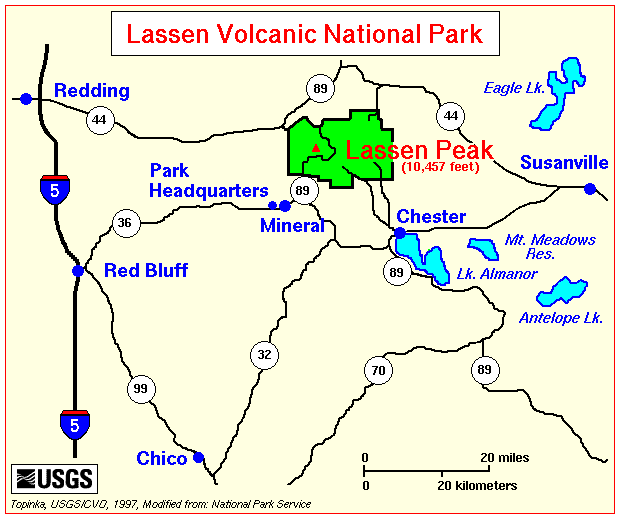 Lassen Peak, California, 1914-17
Lava Dome
Formed after Mt. Tehama became extinct & eroded away
Part of the Lassen dome field
70
[Speaker Notes: http://vulcan.wr.usgs.gov/Volcanoes/Lassen/Maps/map_lassen_locale.html]
Reducing The Risk: Eruptions / Explosions
Lassen Peak, California, 1914-17
Began erupting May 1914
July 18, 1914 – Huge ash cloud ejected 3,350 m into atmosphere
May 16 – 18, 1915 – Lava oozed out of crater
May 19, 1915 – avalanche of hot rocks combined with  snow and triggered a lahar that extended more than 50 km
Eruptions continued through 1917, then ceased
71
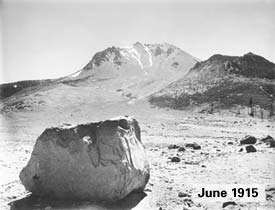 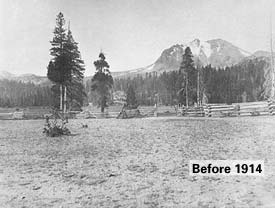 Lassen Peak in June 1915 with Loomis Hot Rock, one of the many large boulders dislodged in the eruption that were too hot to touch for days after, in the foreground (photograph by B.F. Loomis; modern photo)
72 / 139
[Speaker Notes: http://en.wikipedia.org/wiki/Lassen_Peak]
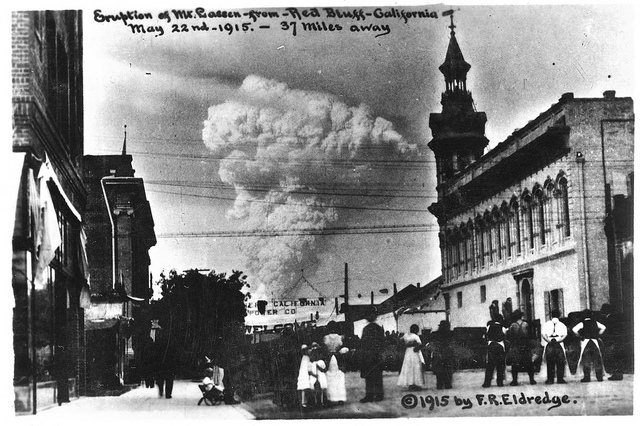 73 / 139
[Speaker Notes: https://farm9.staticflickr.com/8049/8436321240_bb81c49517_z.jpg]
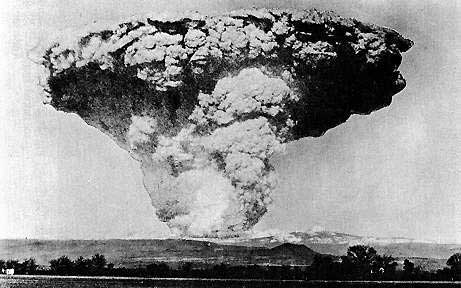 1915 eruption column of Lassen Peak
74
[Speaker Notes: http://www.ux1.eiu.edu/~cfrbj/parks/lavo/lavo.html]
Lassen Peak in northern California produced a series of eruptions during 1914–17. The largest of those eruptions, on May 22, 1915, blasted rock fragments and pumice high into the air and rained fine volcanic ash as far away as Elko, Nevada, 280 miles (450 km) to the east. This photograph, taken from the town of Red Bluff, 40 miles (65 km) west of the volcano, shows the huge eruption column of ash and gas, which rose to a height of more than 30,000 feet (9,000 m). 
(Photograph by R.E. Stinson; courtesy of the National Park Service.)
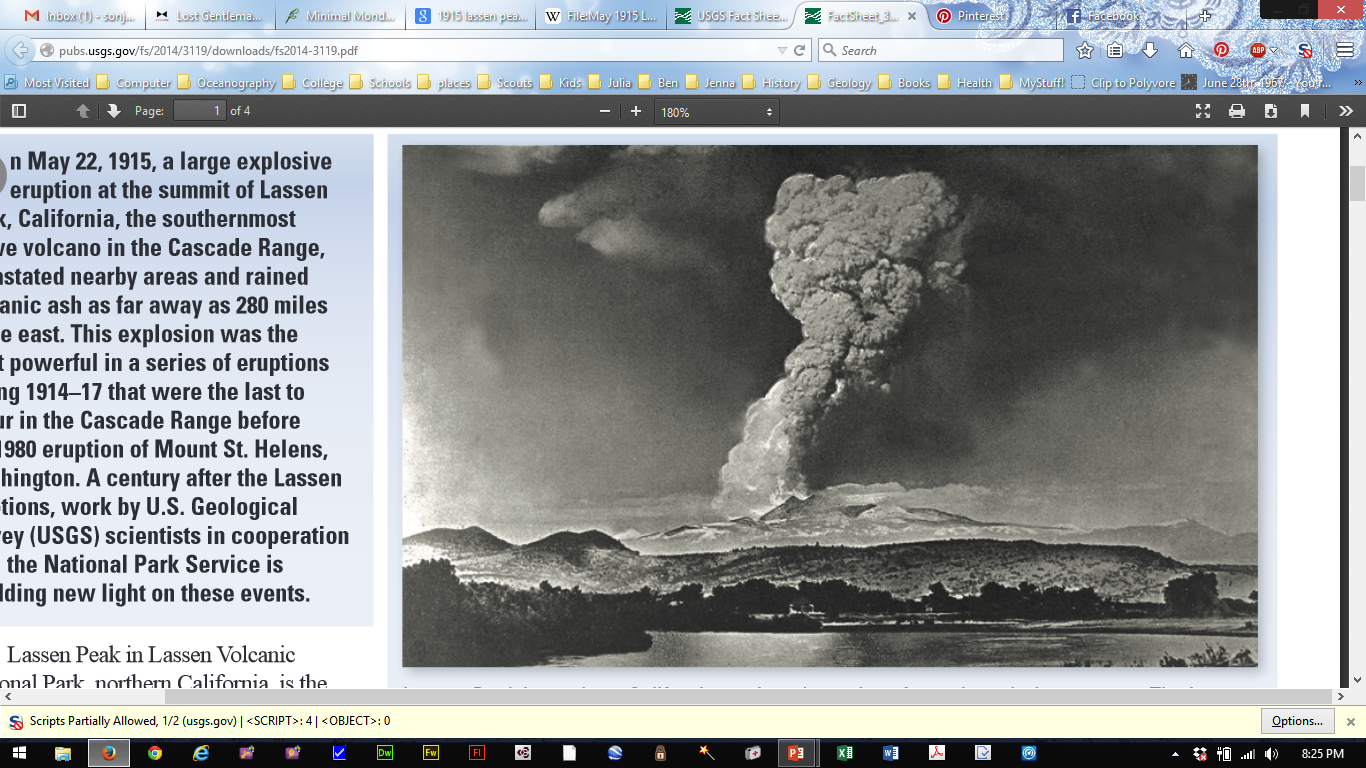 75
[Speaker Notes: http://pubs.usgs.gov/fs/2014/3119/downloads/fs2014-3119.pdf]
Eruptions / Explosions
Mount Saint Helens, Washington
Type:  stratovolcano
76 / 139
[Speaker Notes: http://en.wikipedia.org/wiki/Mount_St._Helens]
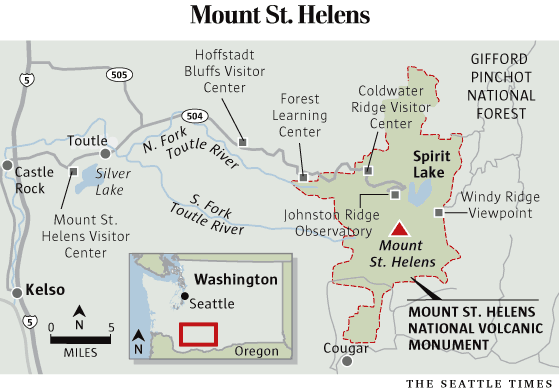 77
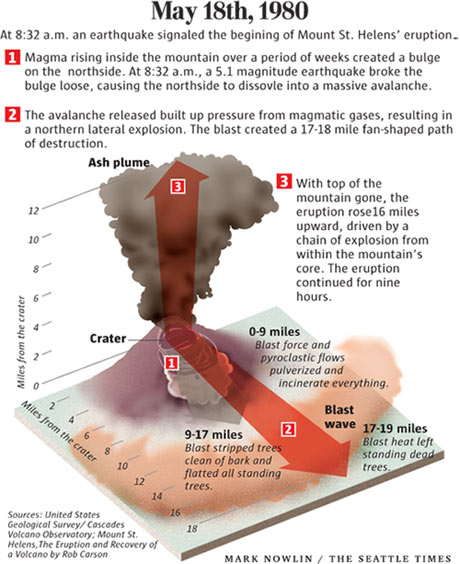 Mount St. HelensEruption
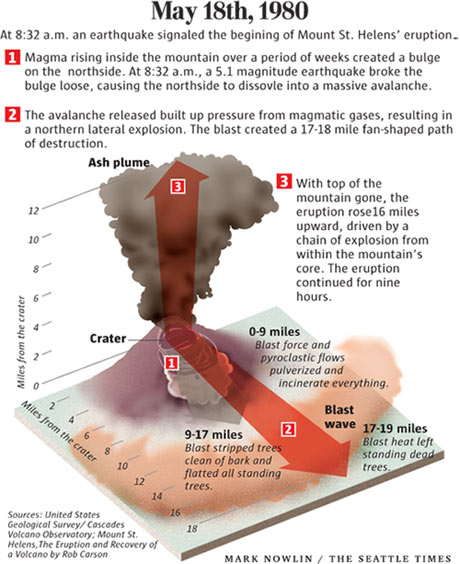 78
[Speaker Notes: http://seattletimes.com/art/news/local/links/sthelens/mountsthelensblast.jpg]
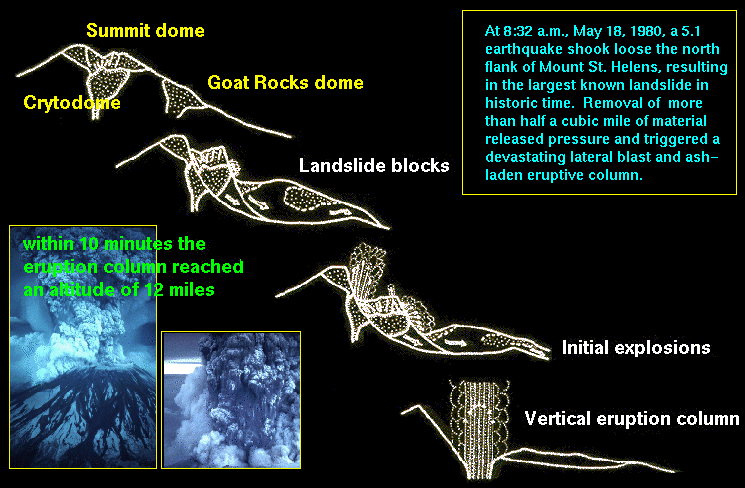 79
[Speaker Notes: http://en.wikipedia.org/wiki/File:Msh_may18_sequence.gif]
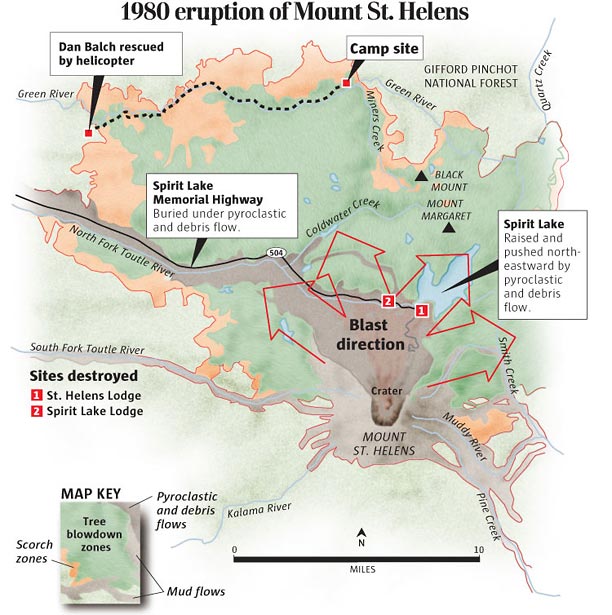 80 / 139
[Speaker Notes: http://seattletimes.com/news/local/links/sthelens/blastdirection.html]
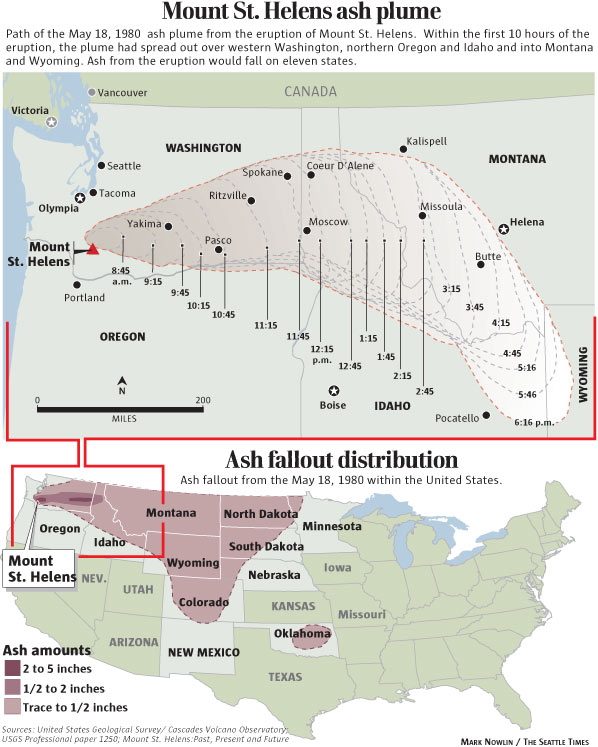 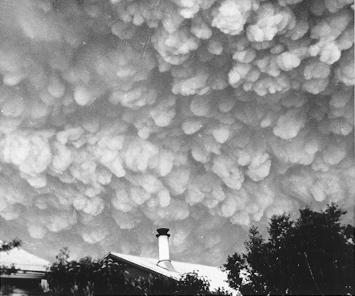 Ash clouds from Mount St. Helens eruption, May 1980
81
[Speaker Notes: http://seattletimes.com/news/local/links/sthelens/ashplume.html
http://www.ccrh.org/comm/moses/reflections2.html]
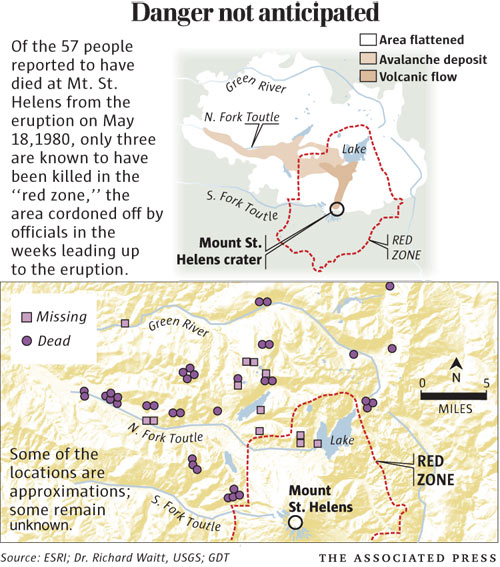 82
[Speaker Notes: http://seattletimes.com/news/local/links/sthelens/fatalities.html]
Mt. St. Helens before the 1980 eruption
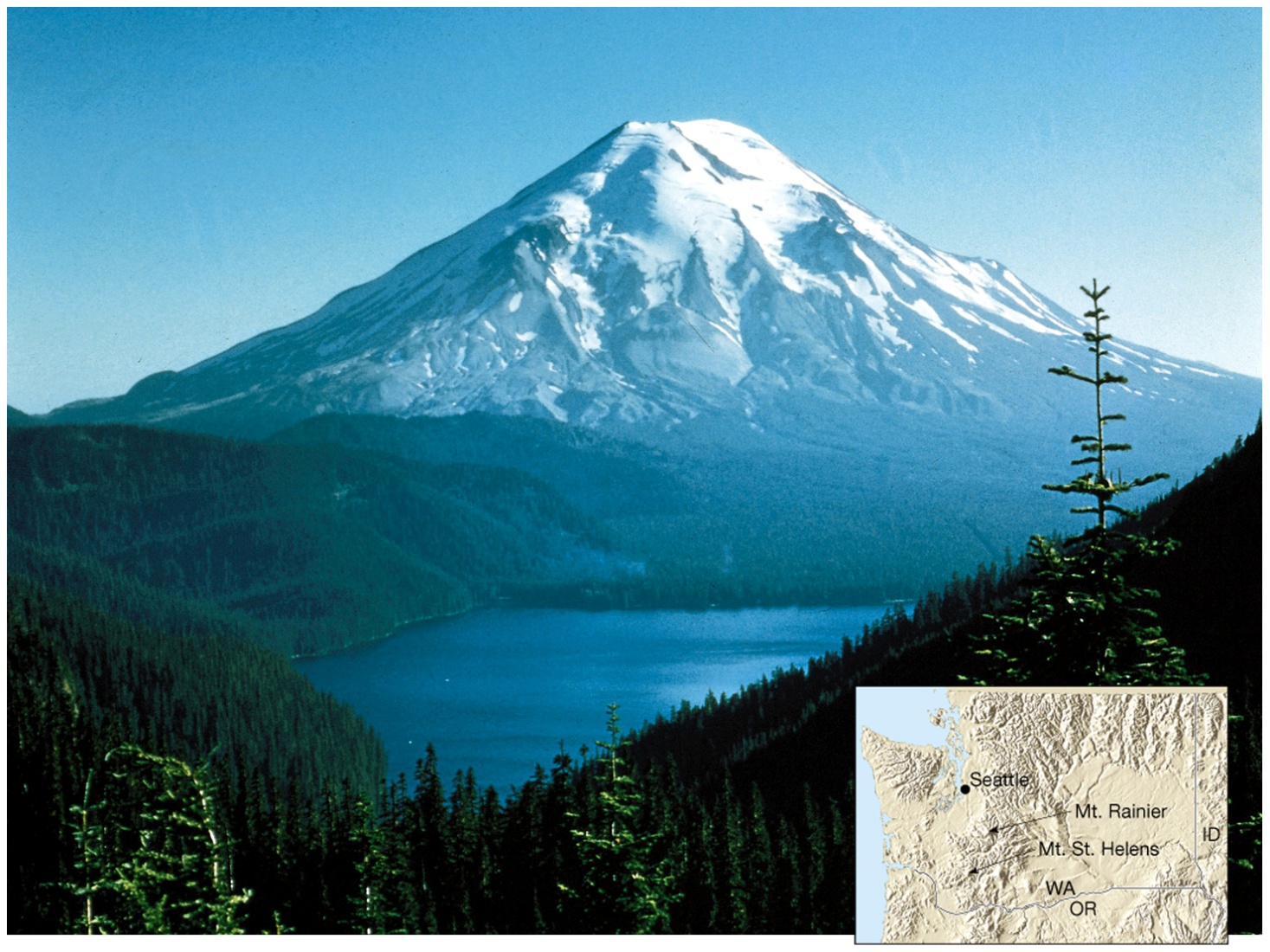 83 / 139
Mt. St. Helens following the 1980 eruption
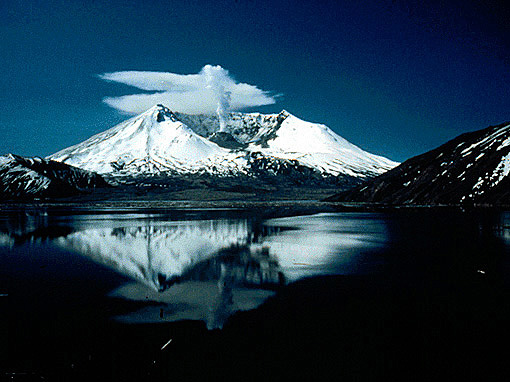 84 / 139
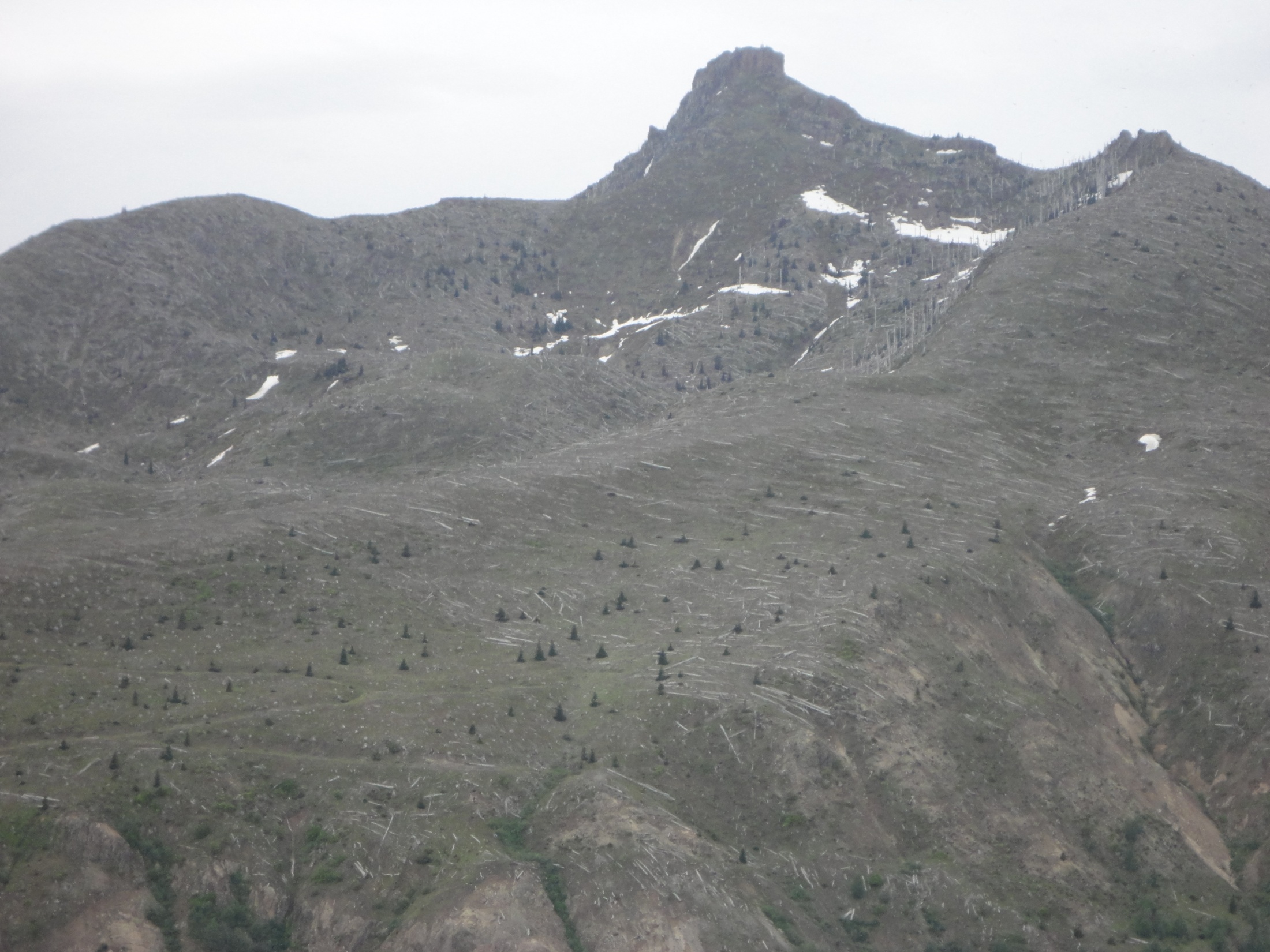 Mt. St. Helens Blast Zone ~ June 28, 2012
85 / 139
© Sonjia Leyva, 2012
Reducing The Risk:  Effusive eruptions
Lava flows

Can’t really stop or prevent
Evacuate when told to do so
Divert the flow?
86
Reducing The Risk:  Effusive eruptions
Rhyolitic Flows
Basaltic Flows
Andesitic Flows
Viscous and slow (<1 kph)

Builds up to form a dome

Collapse of the dome will form a pyroclastic flow
Fluid and fast (1–10 kph)

Travels for 10s – 100s of km

Everything in it’s path gets buried or burned
Viscous and slow (1–2 kph)

Travels <10  km

Everything in it’s path gets buried or burned
87
Reducing The Risk:  Effusive eruptions
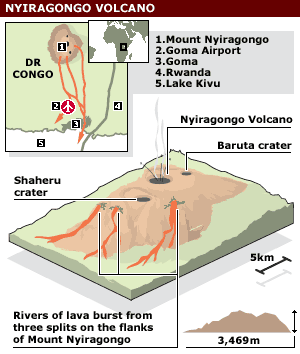 Nyiragongo, Zaire 
Type:  Stratovolcano
2002 Eruption
Lavas unusually low in SiO2
Flowed rapidly through Goma to Lake Kivu
45 people killed
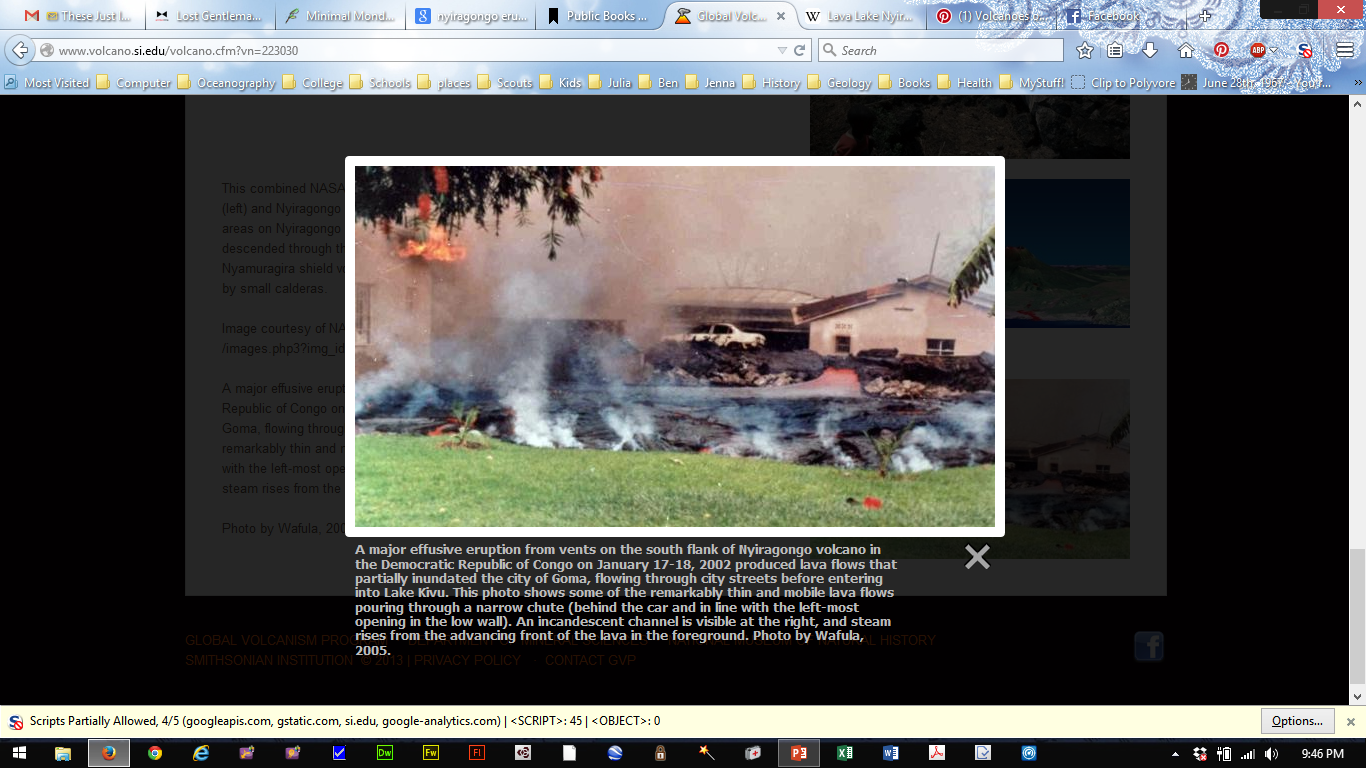 88
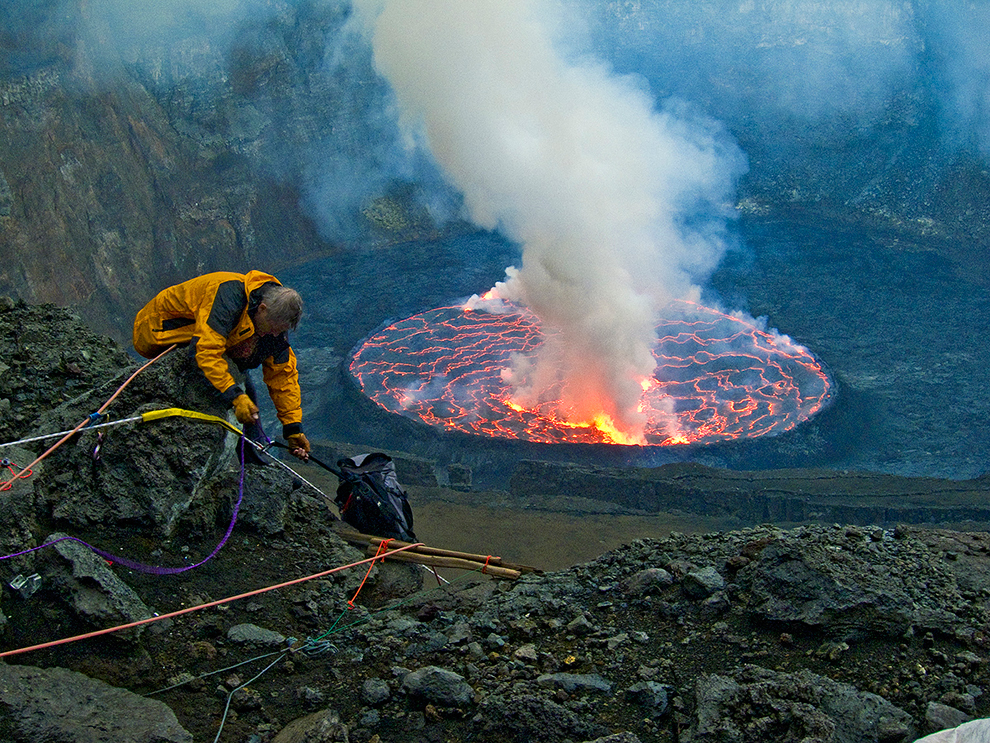 Nyiragongo, Zaire
89
[Speaker Notes: http://www.boston.com/bigpicture/2011/02/nyiragongo_crater_journey_to_t.html]
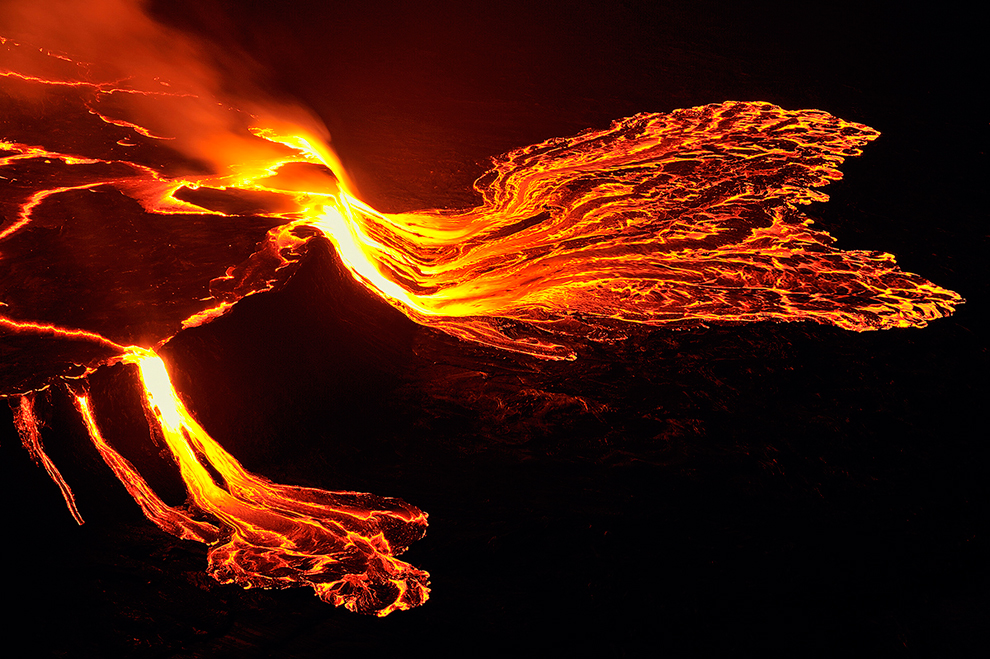 Nyiragongo, Zaire
90
[Speaker Notes: http://www.boston.com/bigpicture/2011/02/nyiragongo_crater_journey_to_t.html]
Reducing The Risk:  Effusive eruptions
Iceland
Icelandic-type Eruptions - AKA fissure eruptions 
Mid-Atlantic Ridge + hotspot
91
Reducing The Risk:  Effusive eruptions
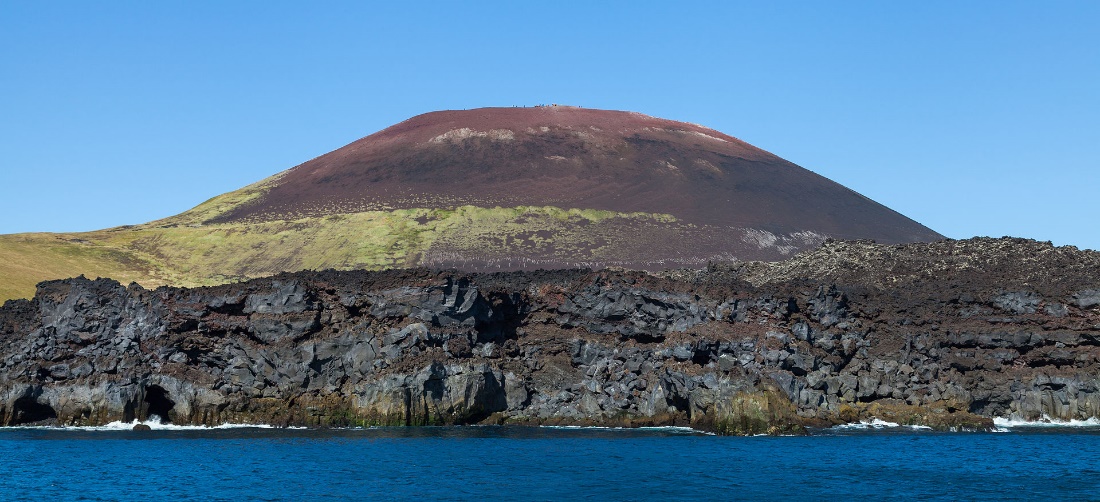 Eldfell Volcano, Iceland
Type:  Stratovolcano
Lava Flows of 1973
1/23/73 fissure opened up near the town of Vestmannaeyjar
Lava flows and pyroclastic debris threatened to bury the town
Townspeople sprayed seawater on lava, diverted the flow
Town saved
92
[Speaker Notes: http://en.wikipedia.org/wiki/Eldfell]
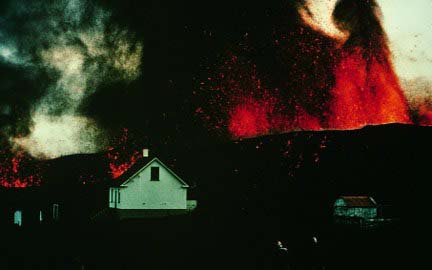 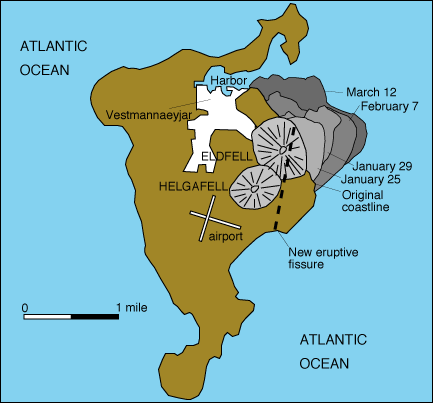 Heimaey1973 Eruption
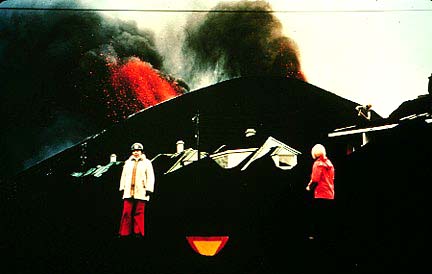 93 / 139
[Speaker Notes: http://volcano.und.nodak.edu/vwdocs/volc_images/europe_west_asia/heimaey/heimaey.html
http://pubs.usgs.gov/gip/heimaey/heimaey.pdf
From: Williams, Jr., and Moore, Man Against Volcano: The Eruption on Heimaey, Vestmannaeyjar, Iceland: USGS General Interest Publication, 32p. 
One of the most destructive volcanic eruptions in the history of Iceland began in the early morning of January 23, 1973, near the Nation's premier fishing port, the town of Vestmannaeyjar (Vést-mun-ayar), on Heimaey (Háme-a-ay), the only inhabited isle in the Vestmannaeyjar volcanic archipelago. ... The 1973 eruption on Heimaey was also the second major eruption (the other being Surtsey) definitely know to have occurred in Vestmannaeyjar since the settlement of Iceland in the ninth century, although there is evidence of a submarine eruption in the archipelago in September 1896. 
The 1973 eruption began just before 1 a.m., January 23, on the eastern side of Heimaey, approximately 1,100 yards from the center of town. A north-northeast-trending fissure rapidly opened to a length of about 1.25 miles, traversing the island from one shore to the other. Spectacular continuous lava fountains (curtain of fire) played in the initial phase of the eruption, but the activity soon consolidated to a small area along the fissure about one-half mile northeast of Helgafell. Also during the first 3 days, submarine volcanic activity occurred just offshore at the north and south ends of the fissure vent. Within 2 days a cinder-spatter cone rose more than 110 yards above sea level and was later named Eldfell or "fire mountain" by the official Icelandic place name committee. The output of lava and tephra (a collective term for fragmental volcanic materials initially airborne, such as ash and bombs) was estimated to be about 130 cubic yards per second. Within a few days after the eruption, strong easterly winds resulted in a major fall of tephra on the town of Vestmannaeyjar, completely burying homes close to Eldfell. By early February the tephra fall slackened markedly, but a massive lava flow approached the eastern edge of the town and threated to fill in the harbor of Iceland's most important fishing port. Also in early February submarine activity just north of the fissure severed an electric power cable and a water pipeline which supplied electrical power and water from the Icelandic mainland. 
By the end of February the cinder-spatter cone was more than 200 yards high. The central crater of Eldfell fed a massive blocky (aa lava) flow which moved slowly but relentlessly toward the north, northeast, and east. By early May this flow as 10 to 23 yards high at its front, averaged more than 40 yards thick, and was as much as 110 yards thick in places. Its upper surface was littered with scoria (cinderlike fragments of dark cellular lava) and volcanic bombs, as well as large blocks from the main cone which broke off and were carried along with the flow. The largest block soon was dubbed "Flakkarinn" (The Wanderer). Some of these blocks of welded scoria were about 200 yards square and stood 20 yards above the general lava surface and were rafted more than 1,000 yards. Measurements made from a series of aerial photographs taken from the end of March to the end of April indicated that the lava was flowing as a unit about 1,000 yards long by 1,000 yards wide with an average speed of 3 to 9 yards per day. 
As the flow advanced to the north and east, large blocks slumped from the cone on February 19 and 20 and moved toward the southeastern part of town. Also in late March a second large lava flow moved northwest on the west side of the main flow and covered many houses and the town powerplant. 
By February 8, lava ejection dropped from about 130 cubic yards per second to 80 cubic yards per second; and by the middle of April to about 7 cubic yards per second. As noted before, easterly winds blew tephra over the town during the early stages of the eruption. By January 29, the thickness of tephra varied from less than 1 yard in the northwest part of town to more than 5 yards in the southeast part. 
The eruption stopped in early July 1973; flowing lava was no longer visible, although hidden subsurface flow may have continued for a while. ... According to preliminary estimates about 300 million cubic yards of tephra were deposited on and adjacent to Heimaey. ... 
The prolonged destruction related to the course of the eruption was twofold: the highly visible destruction of homes, public buildings and installations, commercial properties, and partial infilling of the harbor by tephra falls and lava flows; and the economic and social impact on the residents of Vestmannaeyjar, local commerce, and the national and international economy of Iceland. 
Within 6 hours after the eruption began, nearly all of Heimaey's 5,300 residents had been evacuated safely to the mainland. This rapid evacuation was accomplished through the foresight of the Icelandic State Civil Defnese Organization, which had a continency evacuation plan ready for just such a disaster. The fishing fleet in port expediated the evacuation. 
Homes and farmsteads close to the rift were soon destroyed by tephra burial or fire from lava bombs and flows. The heavy tephra fall caused severe property damage a few days after the onset of the eruption. Numerous homes were completely buried by tephra, set afire by glowing lava bombs, or overridden by the advancing front of lava flows. Although many structures collapsed from the weight of the tephra, dozens were saved by crews of volunteers who cleared the roofs of accumulated tephra and tacked corrugated iron "shutters" over the windows. ... By early May, some 300 buildings had been engulfed by lava flows or gutted by fire, and another 60 to 70 homes had been buried completely by tephra.]
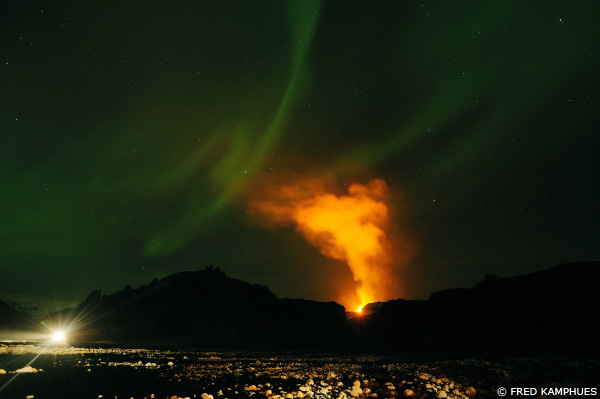 Reducing The Risk:  Effusive eruptions
Eyjafjallajökull, Iceland ("glacier of Eyjafjöll")
Type:  Stratovolcano
2010 - Minor eruption, but disrupted air traffic in N. Europe for weeks.
94
[Speaker Notes: http://en.wikipedia.org/wiki/Volcanology_of_Iceland]
Reducing The Risk:  Effusive eruptions
Bárðarbunga, Iceland
Last Eruption: ongoing, starting August 2014
Type:  Subglacial volcano/Icelandic stratovolcano

2014 - August:  1,600 earthquakes preceded the under-ice eruption
Eruption officially ended on February 28, 2015
95
[Speaker Notes: http://en.wikipedia.org/wiki/B%C3%A1r%C3%B0arbunga]
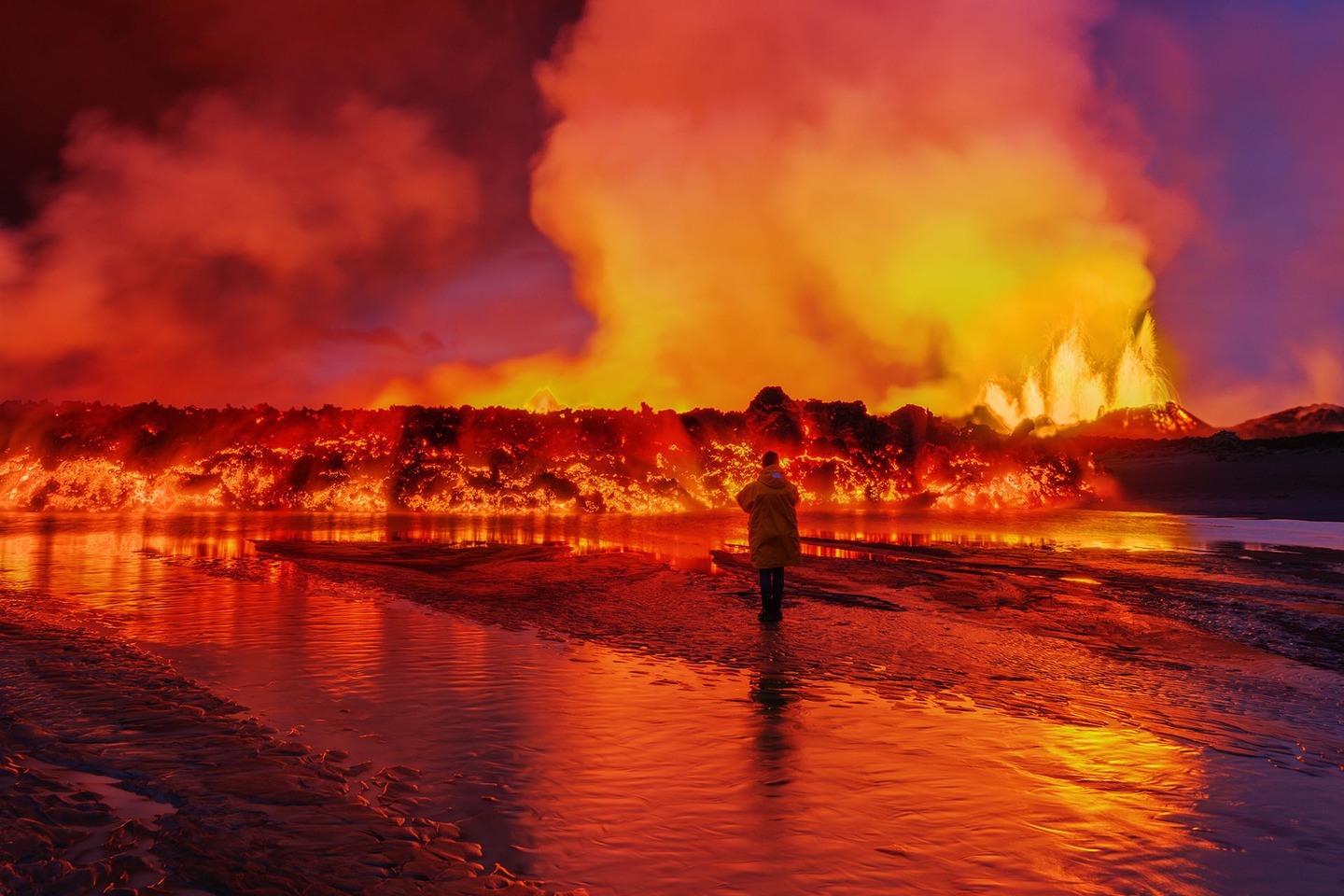 Bárðarbunga
96 / 139
[Speaker Notes: http://en.wikipedia.org/wiki/B%C3%A1r%C3%B0arbunga
http://mashable.com/2014/09/11/iceland-bardabunga-volcano-eruption-photos/#:eyJzIjoiZiIsImkiOiJfM2RrODdtb3cybWhnZWFweSJ9]
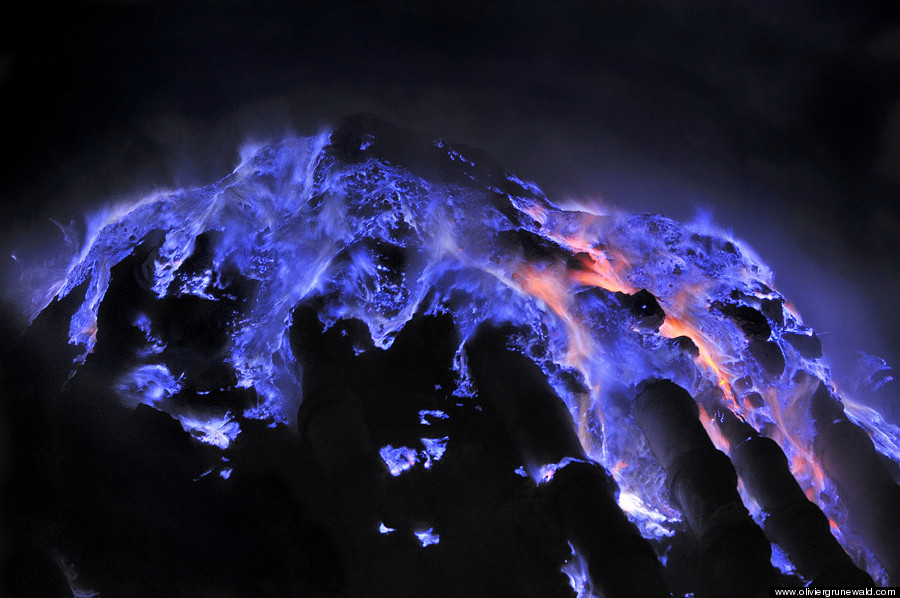 Neon Blue LavaIndonesia's Kawah Ijen Volcano
Blue color due to  sulfur in the magma.
97 / 139
[Speaker Notes: http://www.huffingtonpost.com/2014/01/16/blue-lava-volcano-photos-kawah-ijen-indonesia-_n_4610337.html]
Reducing The Risk:  Explosive eruptions
Pyroclastic falls, pyroclastic flows, and ashfall

Can’t really stop or prevent
Stay out of blast/exclusion zone
Evacuate when told to do so
98
Reducing The Risk:  Explosive eruptions
Ash Fall
Pyroclastic Fall
Pyroclastic Flows
Ballistic transport of ejecta due to a volcanic eruption

< 2 mm in diameter
Glass & pulverized rock



Can travel very far from the vent
Ballistic transport of ejecta due to a volcanic eruption

Blocks & Bombs
Lapilli
Cinders
Pumice

Stays relatively close to vent
Mix of hot gasses and ash that flow the volcano’s slopes due to gravity.

Form due to the collapse of the eruption column or of a lava dome

Can travel moderate distances from the vent
99
[Speaker Notes: https://en.wikipedia.org/wiki/Pyroclastic_fall
http://volcano.si.edu/learn_galleries.cfm?p=9]
Reducing The Risk:  Explosive eruptions - Pyroclastic & Ash falls
Damages
Destroys by direct impact (larger particles)
Building collapse due to weight of particles
Inhalation of smaller particles (ash) a health hazard
100
[Speaker Notes: http://volcanoes.usgs.gov/hazards/pyroclasticflow/index.php]
Reducing The Risk:  Explosive eruptions -Pyroclastic flows
STAY OUT of the exclusion zone!
Take cover if outside
Stay inside unless the building is in danger of collapse
101
Reducing The Risk:  Explosive eruptions -Pyroclastic flows
Damages
Destroy by direct impact.
Bury sites with hot rock debris.
Melt snow and ice to form lahars.
Burn forests, crops, and buildings. 
Death due to inhalation of hot ash and gases
102
[Speaker Notes: http://volcanoes.usgs.gov/hazards/pyroclasticflow/index.php]
Reducing The Risk:  Explosive eruptions -Pyroclastic flows
STAY OUT of the exclusion zone!
. . . Not much else you can do if one is approaching
103
Reducing The Risk:  Explosive eruptions -Ash Fall
Ash from an eruption can cover large areas.
Health Hazards
Economic Hazards
Respiratory problems
Eye problems
Skin irritation

Hazardous driving conditions
Skies darken
Roofs may collapse 
Livestock/crops will be covered
Power systems may shut down
Waste-water systems may clog
Air travel disrupted
104
[Speaker Notes: http://volcanoes.usgs.gov/hazards/tephra/]
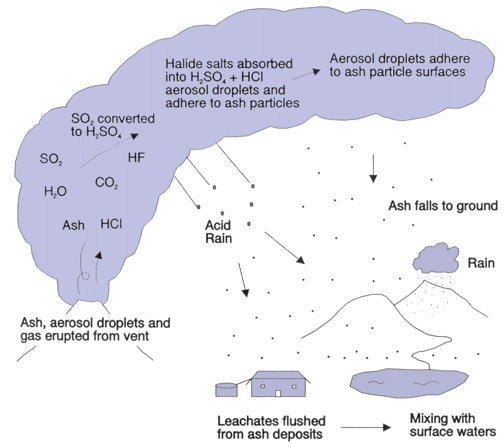 Figure from Johnston, 1997 (source)
105
Reducing The Risk:  eruptions - Ash falls
Cover your mouth and nose. 
Wear goggles to protect your eyes.
Keep skin covered to avoid irritation from contact with ash.
Clear roofs of ashfall. 
Avoid driving in heavy ashfall. 
If you have a respiratory ailment, avoid contact with any amount of ash. Stay indoors until local health officials advise it is safe to go outside.
Remember to help your neighbors who may require special assistance — infants, elderly people, and people with disabilities.
106
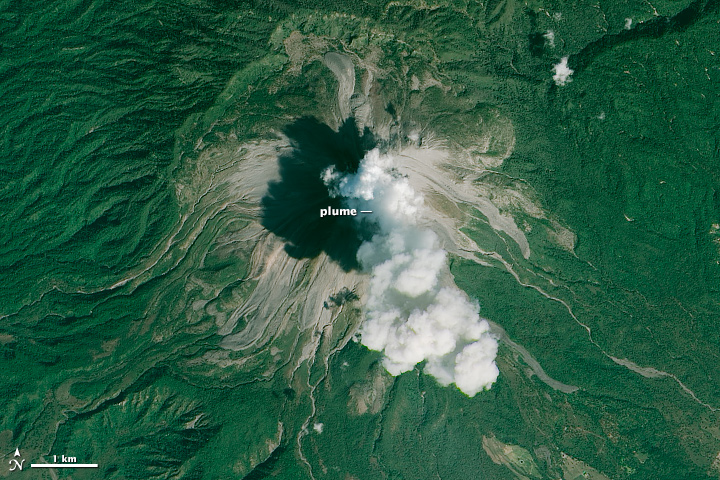 Ash plume eruption on Colima Volcano, Mexico, on February 8, 2015
Lahars from previous eruptions
107
[Speaker Notes: http://earthobservatory.nasa.gov/NaturalHazards/view.php?id=85346&src=nha]
Reducing The Risk:  Lahars
Lahars can occur without an eruption
Know your risk – find out if you are in a flood/lahar zone
Head to higher ground if a warning is issued.
108
Reducing The Risk:  Lahars
Mount St. Helens, Washington, 1980 
Mudflow was caused by the displaced Spirit Lake
Mudflow went 60 miles to the Columbia River
45 million cubic yards sediment entered Columbia River
109 / 139
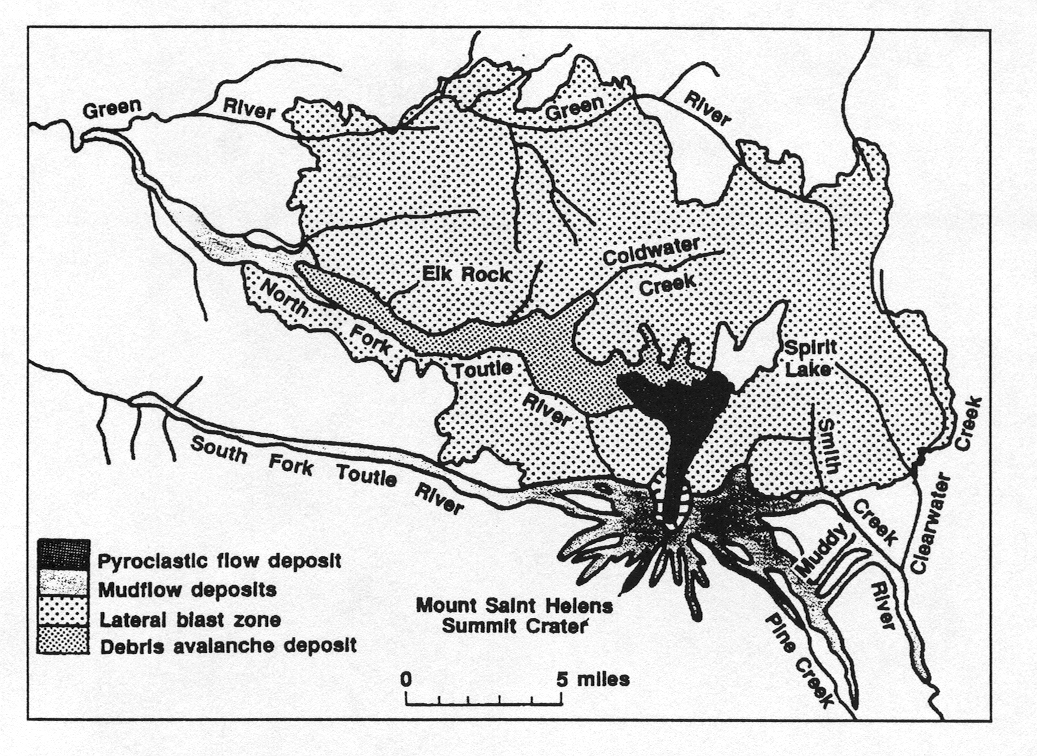 110 / 139
[Speaker Notes: http://www.iris.edu/gifs/slides/sthelens/slideshow/index2.htm]
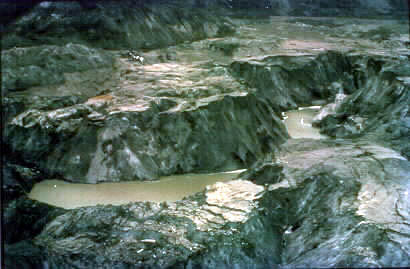 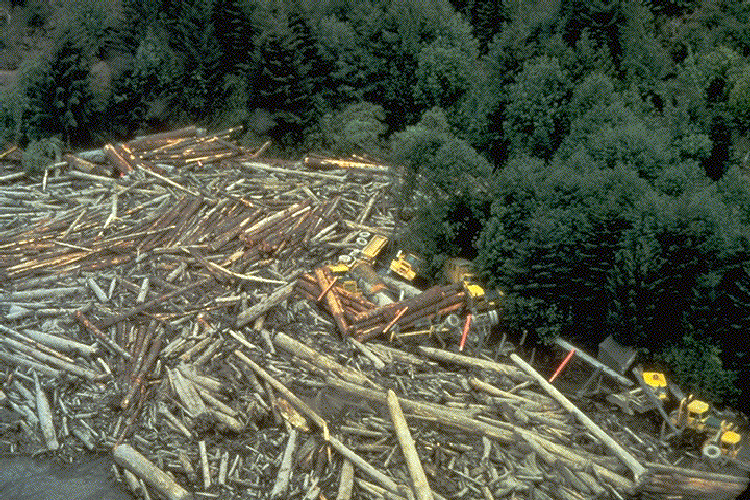 Surface details of the debris (mud) flow on the North Fork of the Toutle River near Coldwater Creek (see map). There is approximately 50 feet of relief between the pond and the mudflow surface.

http://www.iris.edu/gifs/slides/sthelens/slideshow/pages/16.htm
Devastation occurring at the log camp on the South Fork Toutle River - overturned trucks and caterpillers.



http://vulcan.wr.usgs.gov/Volcanoes/MSH/Images/may18_devastation.html
111 / 139
[Speaker Notes: http://www.iris.edu/gifs/slides/sthelens/slideshow/pages/16.htm
http://vulcan.wr.usgs.gov/Volcanoes/MSH/Images/may18_devastation.html]
Reducing The Risk:  Lahars
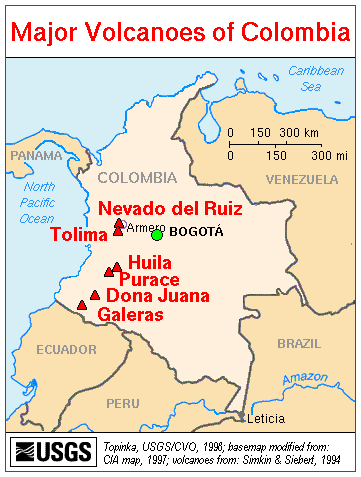 Nevado Del Ruiz, Colombia 
Type:  Stratovolcano
2 eruptions on Nov 13, 1985
Summit glaciers melted
Lahars traveled in all directions from the summit
Mud traveling 30 mph and 50 feet deep buries Amero 30 miles away
25,000 killed
112
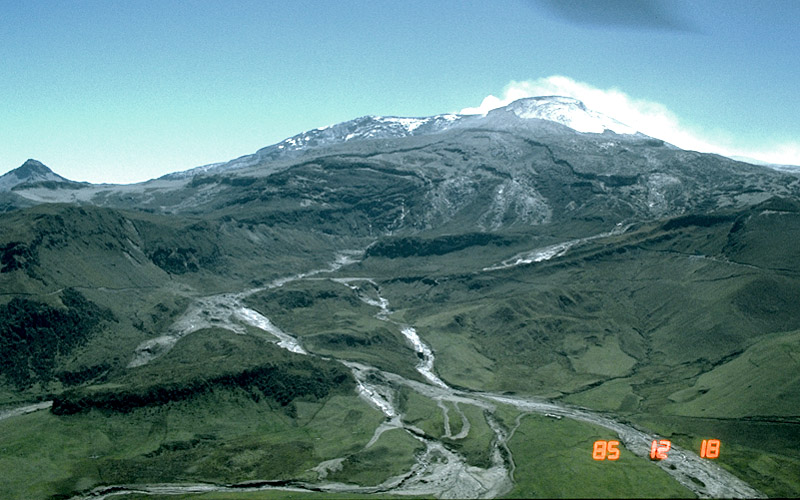 Nevada del Ruiz, ColumbiaHeadwaters of Gualí River
113
source
[Speaker Notes: Headwaters of Gualí River. Pumice and meltwater produced by the hot pyroclastic flows and surges swept into gullies and channels on the slopes of Ruiz as a series of small lahars. After descending several thousand meters and eroding loose rock debris from the sides of the volcano, the lahars were funneled into all six major river valleys leading from Ruiz. Here in the headwaters of the Gualí River on the north side of Ruiz, a lahar took several paths on its journey downstream.]
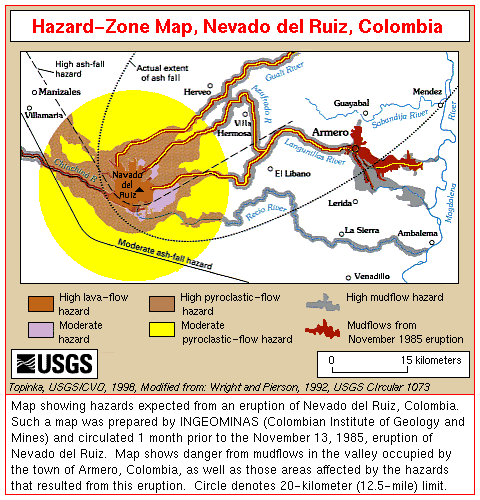 114 / 139
[Speaker Notes: http://vulcan.wr.usgs.gov/Vhp/C1073/hazard_maps_risk.html]
Reducing The Risk:  Lahars
Armero, Colombia
74 km from Nevado del Ruiz
Lahar arrived 2 ½ hours after the eruption
No warning, so most o
Armero, Colombia
74 km from Nevado del Ruiz
Lahar arrived 2 ½ hours after the eruption
No warning, so most of the town was swept away
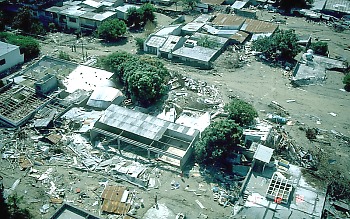 115
[Speaker Notes: http://volcanoes.usgs.gov/Imgs/Jpg/Ruiz/30410135_070_caption.html
http://volcanoes.usgs.gov/Imgs/Jpg/Ruiz/30410135_071_caption.html
http://volcanoes.usgs.gov/hazards/lahar/ruiz.php]
Reducing The Risk:  Lahars
Disaster due to:
lack of early warnings
unwise land use
& the unpreparedness of nearby communities

Oficina Nacional para la Atencion de Desastres, 1987
116
Reducing The Risk:  Gas
Can occur with or without an eruption
Sensors monitor known areas

Evacuate if told to do so
Install sensors in home
117
Reducing The Risk:  Gas
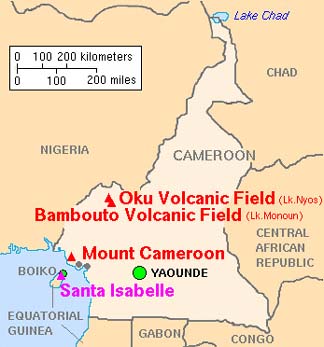 Lake Nyos, Cameroon
Type of volcanism:  Maar
A volcanic crater that is produced by an explosion in an area of low relief, is generally more or less circular, and often contains a lake, pond, or marsh.
118
[Speaker Notes: http://www.geology.sdsu.edu/how_volcanoes_work/Images/Historic/cameroon_l.jpg
http://en.wikipedia.org/wiki/Lake_Nyos]
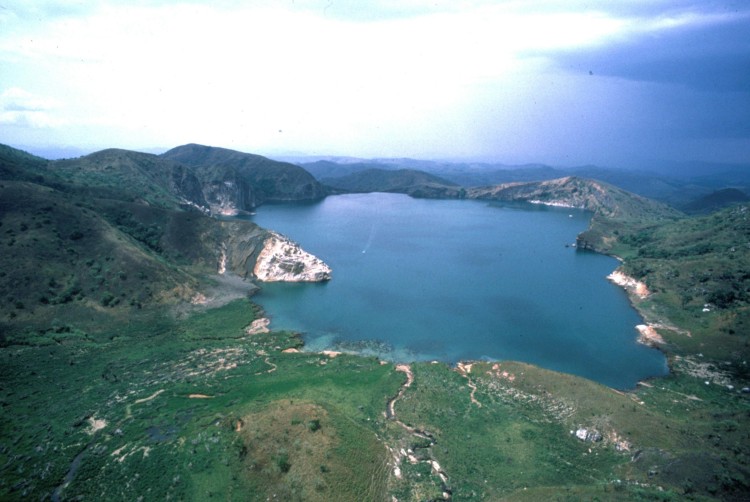 Lake Nyos, Cameroon
119
[Speaker Notes: http://www.geo.arizona.edu/geo5xx/geos577/projects/kayzar/html/lake_nyos_disaster.html]
Reducing The Risk:  Gas
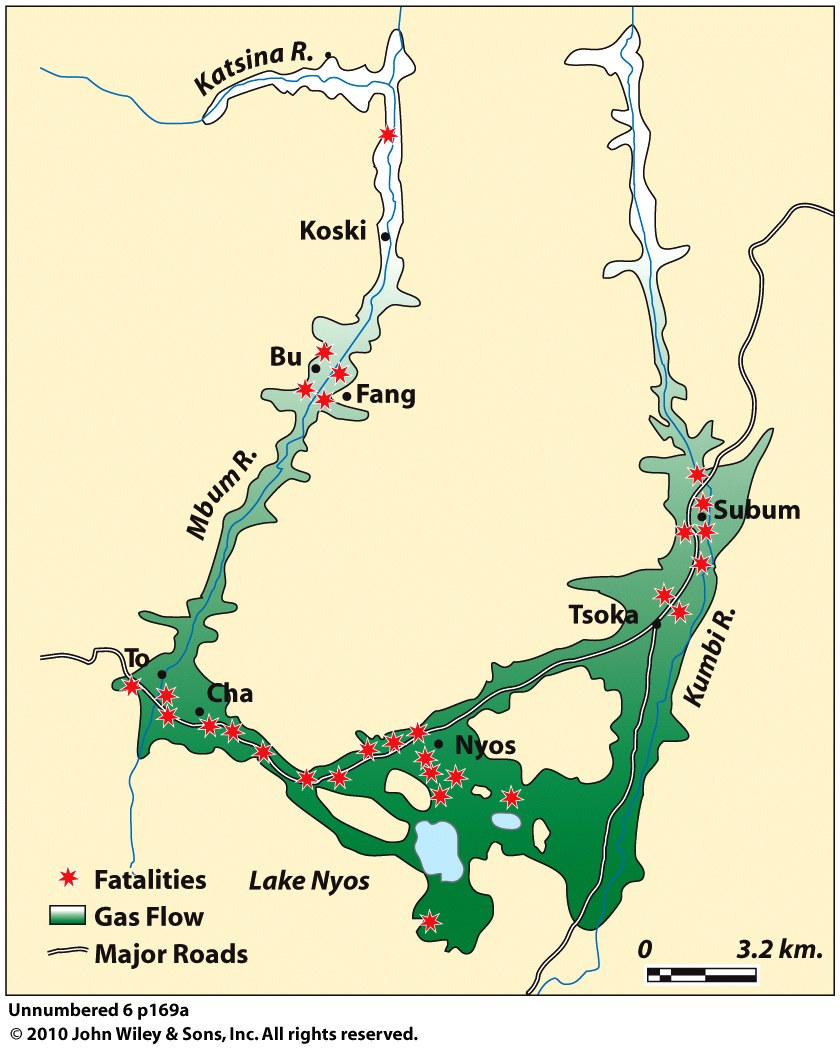 Cameroon
August of 1984 
smaller gas burst from Lake Monoun 
37 people killed

August of 1986 Lake Nyos 
1 km of CO2 released
~1700 people killed up to 26 km away from the lake
120
[Speaker Notes: http://vulcan.wr.usgs.gov/Volcanoes/Africa/Maps/map_cameroon_volcanoes.html
http://www.globalchange.umich.edu/globalchange1/current/lectures/kling/killer_lakes/killer_lakes.html]
Reducing The Risk:  Gas
Cameroon 
Only three lakes in the world are known to contain high concentrations of dissolved gas in their bottom waters: 
Lakes Nyos and Monoun in Cameroon 
and Lake Kivu in East Africa.  

Only Lakes Nyos and Monoun are known to have recently released gas resulting in the loss of human life.
Using Science to Solve Problems: The Killer Lakes of Cameroon By Dr. George Kling
121
[Speaker Notes: http://vulcan.wr.usgs.gov/Volcanoes/Africa/Maps/map_cameroon_volcanoes.html
http://www.globalchange.umich.edu/globalchange1/current/lectures/kling/killer_lakes/killer_lakes.html]
Reducing The Risk:  Gas
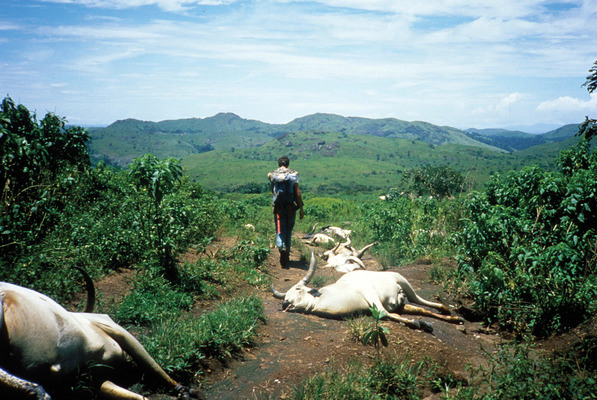 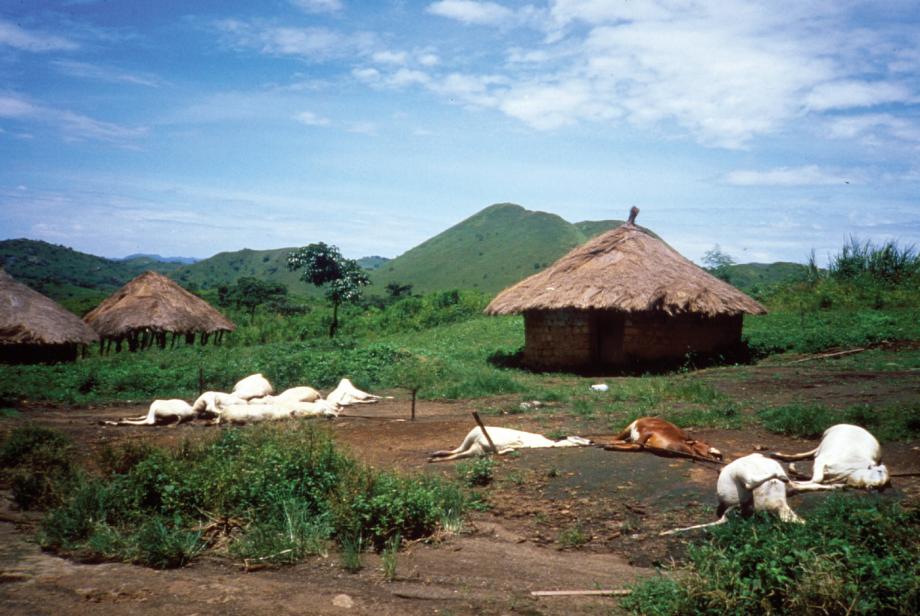 122
[Speaker Notes: http://www.atlasobscura.com/places/lake-nyos-the-deadliest-lake-in-the-world]
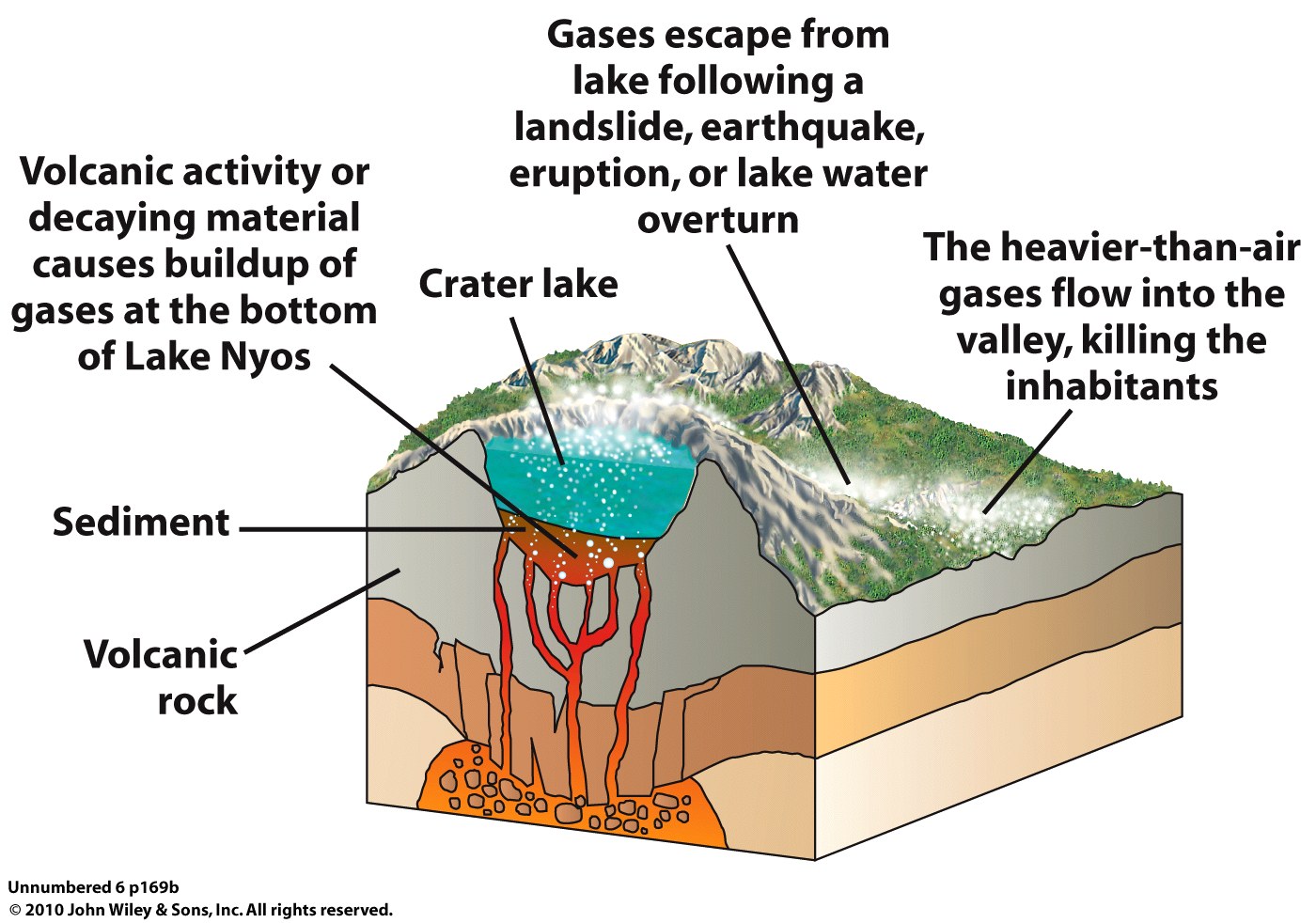 123
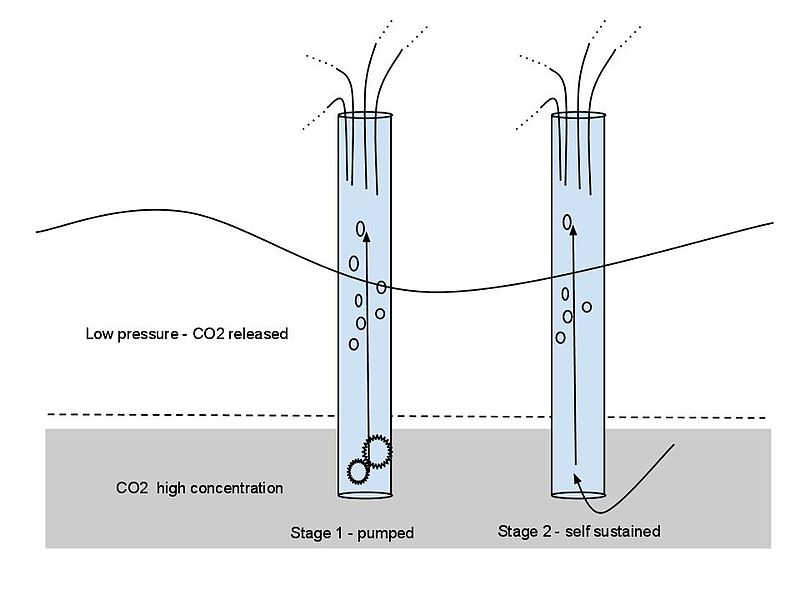 Degassing pump schematic
124
[Speaker Notes: http://en.wikipedia.org/wiki/Lake_Nyos]
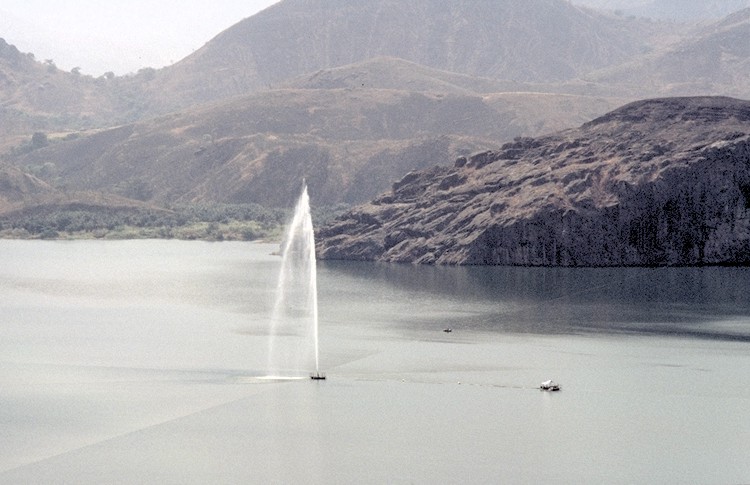 French scientists working on degassing Lake Nyos
125
[Speaker Notes: http://pagesperso-orange.fr/mhalb/nyos/]
Reducing The Risk:  Caldera Collapse
Uncommon but extremely dangerous

Evacuate if told to do so
126
Reducing The Risk:  Caldera Collapse
Crater Lake
About 6,850 years ago Mount Mazama erupted
Produced Crater Lake
Eruption released ~12 cubic miles (50 cubic km) of magma to the surface..
127
Aerial View of Crater Lake
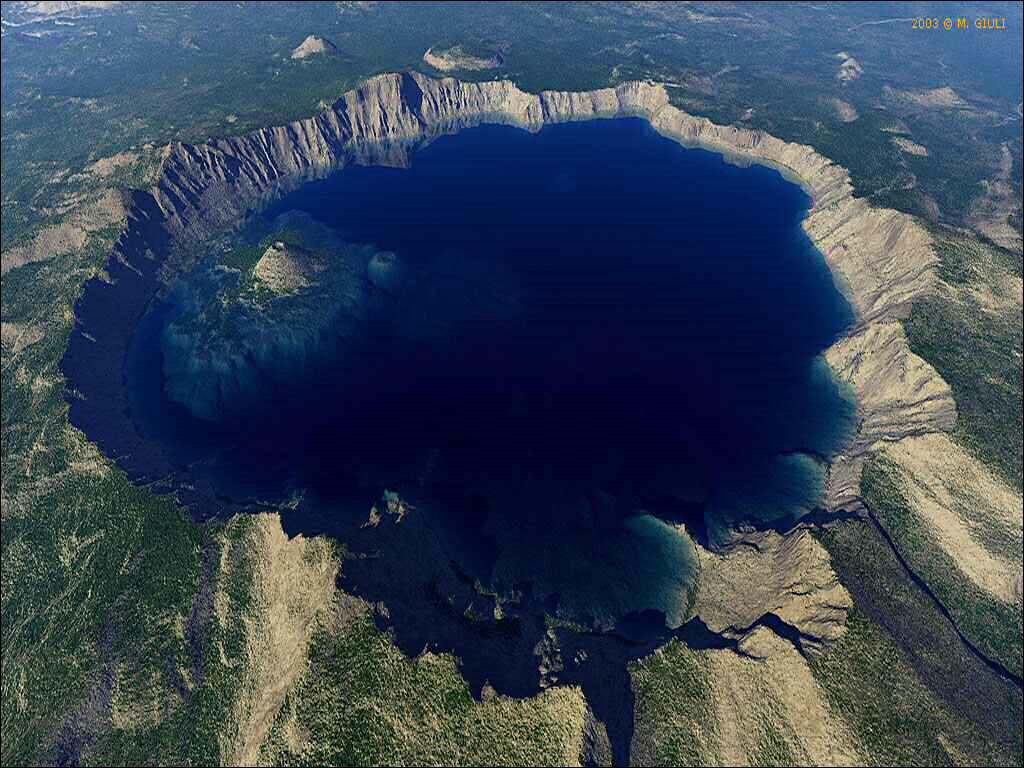 128
[Speaker Notes: http://www.fitpacking.com/2015/CLNP.aspx]
Caldera Collapse
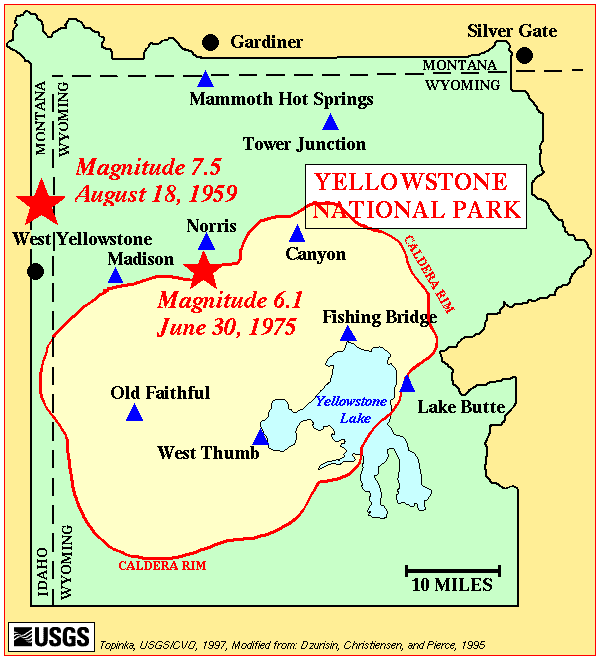 Yellowstone, WY
A Hot Spot Volcano
Three very large eruptions in the last 2 million years
2.0, 1.3, and 0.6 million years ago
Still active today
129
3D image of Yellowstone NP
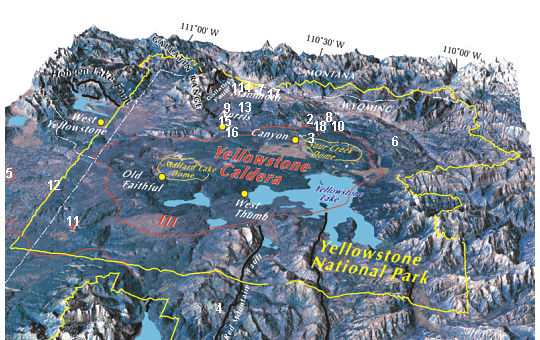 source
130
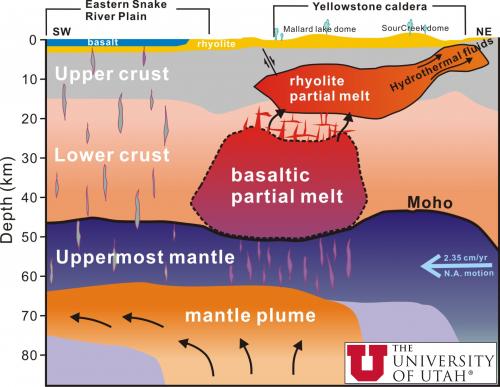 Yellowstone subsurface cross-section schematic oriented SW-NE, depicts rise of magma beneath mantle plus heating and movement of mantle and crustal material. Credit Univ Utah. http://volcanoes.usgs.gov/volcanoes/yellowstone/monitoring_tomography.html
131
Source
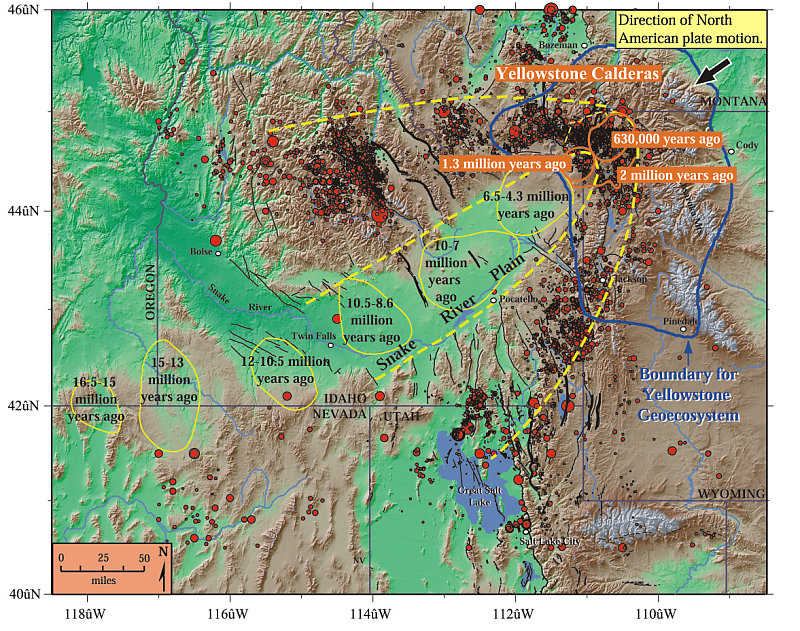 132
source
Volumes of Yellowstone's giant volcanic eruptions compared with volumes of other major eruptions
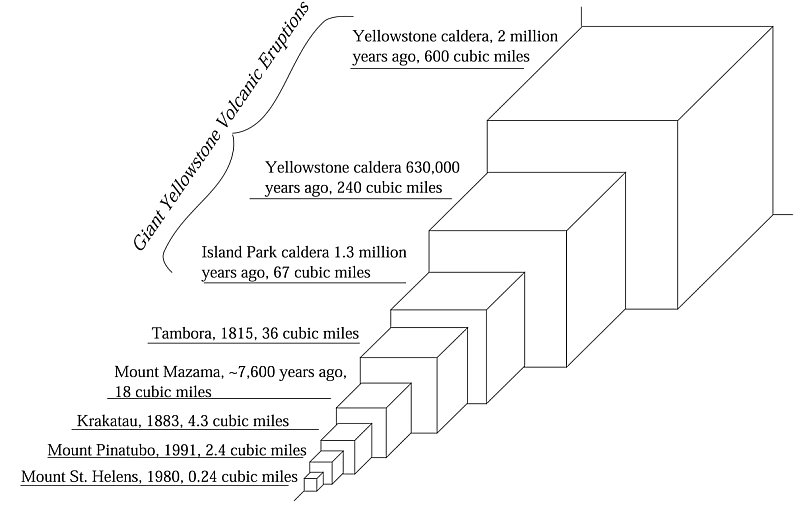 133
Image source
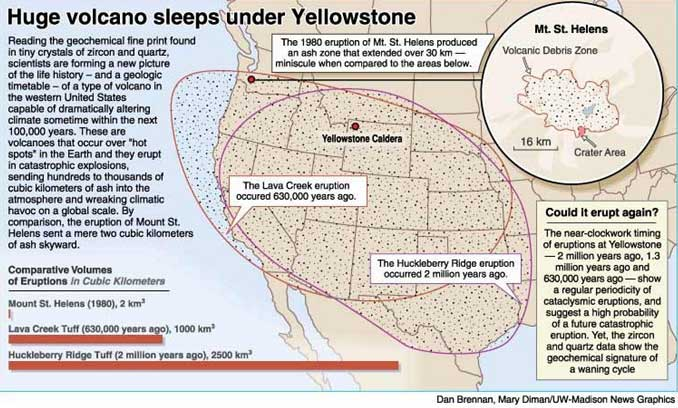 134
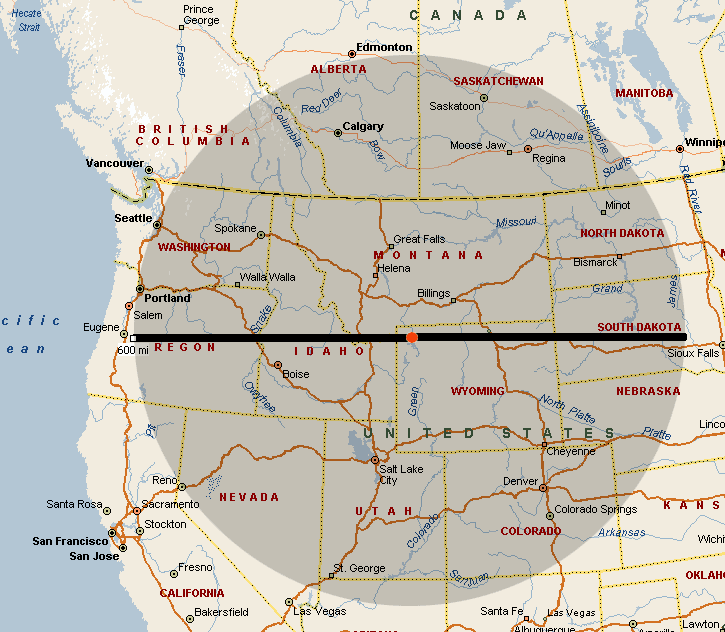 Approximate fallout area
135
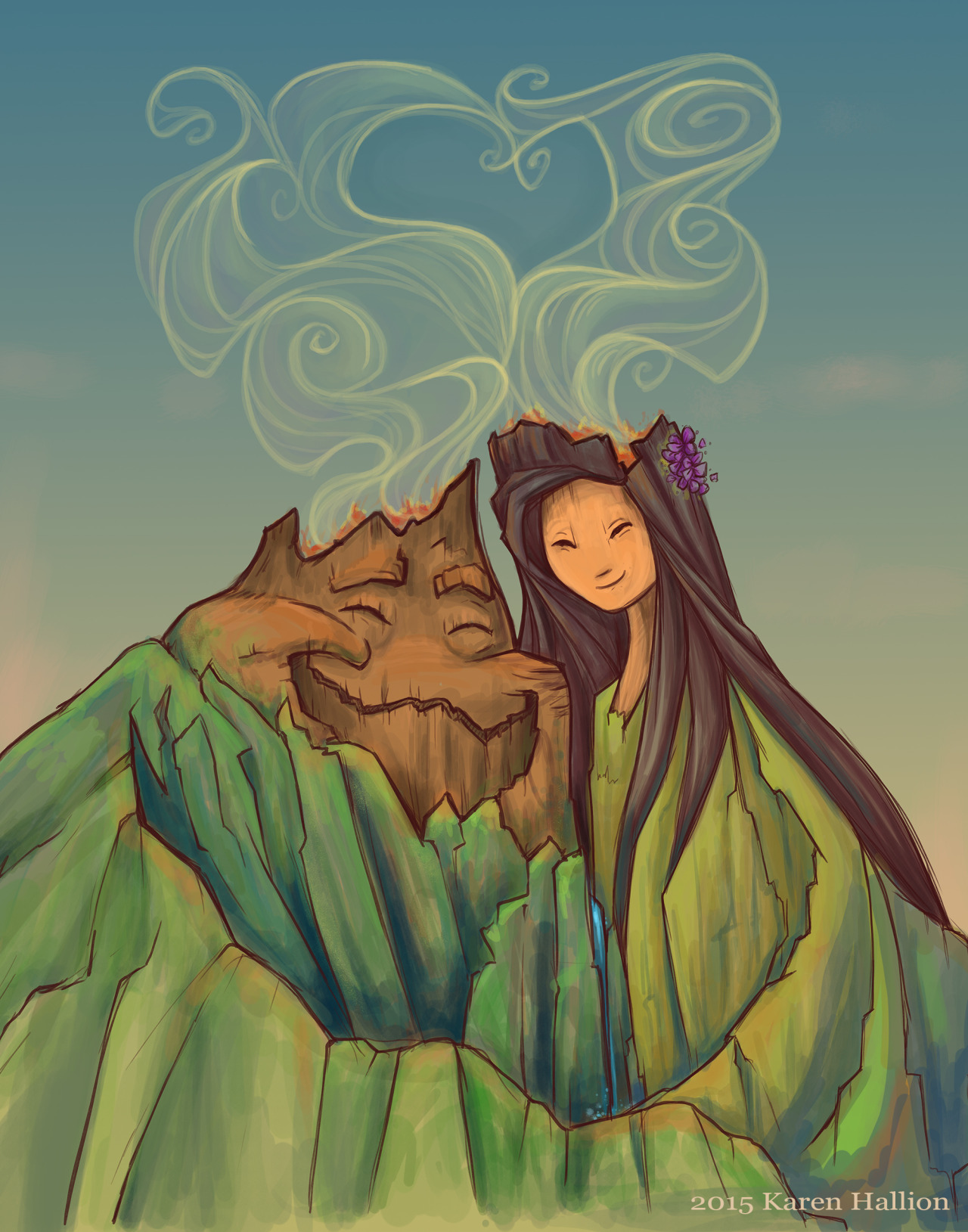 Volcanoes offer many benefits . . .

Agriculture
Tourism
Recreation
Geothermal
136
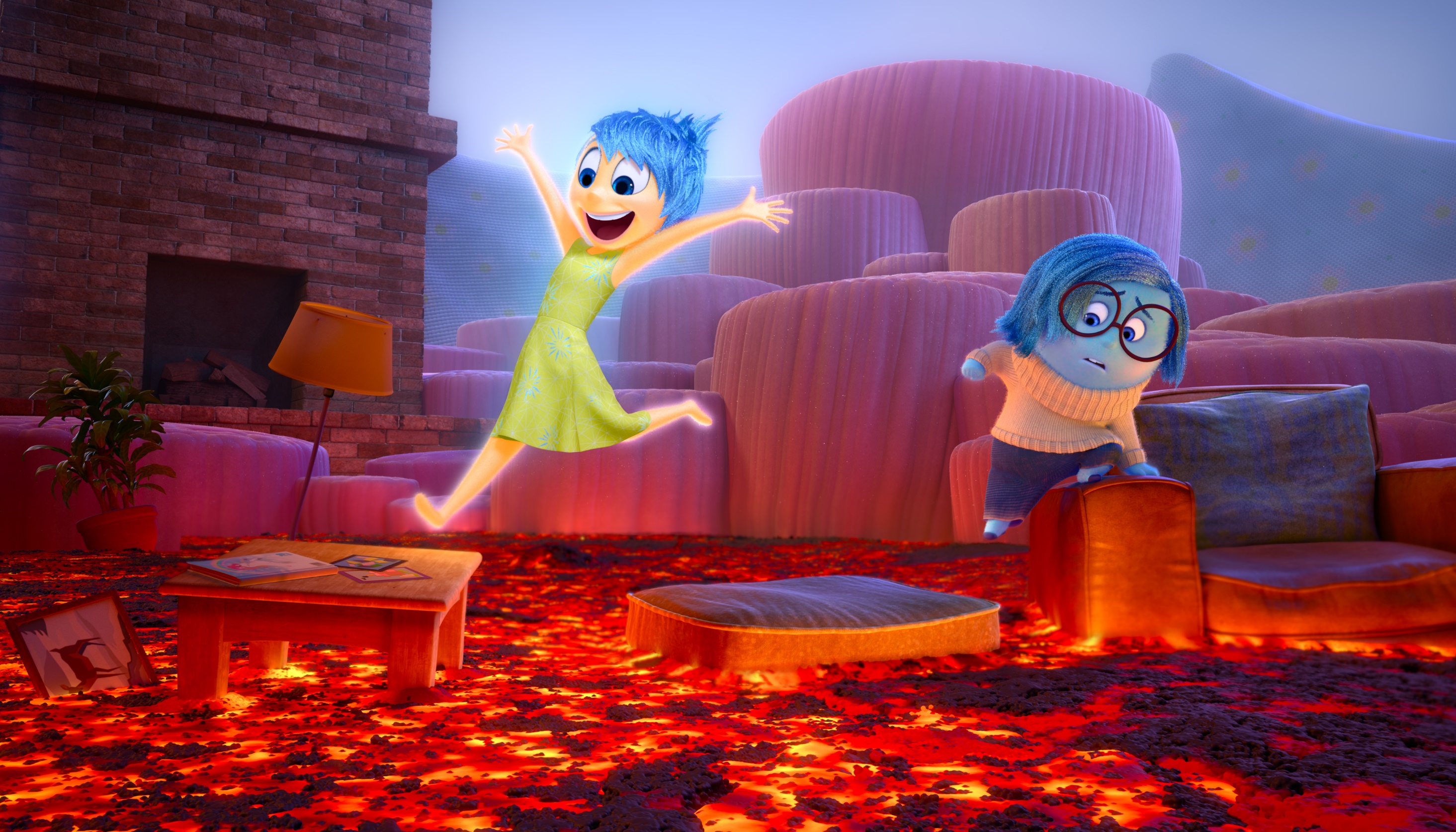 . . . but also many hazards
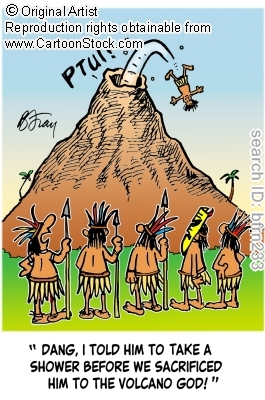 So it’s best to be prepared!
138 / 137